МИНИСТЕРСТВО ОБРАЗОВАНИЯ РЕСПУБЛИКИ МОРДОВИЯ
Портфолио
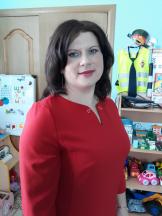 ШАЛЯЕВОЙ НИНЫ ИВАНОВНЫ,
воспитателя МАДОУ  «Детский сад №80 комбинированного вида»
Дата  рождения: 16 .06.1983г.
Профессиональное образование: среднее-специальное, Ичалковский педагогический колледж им. С.М. Кирова, Республика Мордовия
Специальность: преподавание в начальных классах со специализацией "Учитель родного языка и литературы основной школы".
Квалификация: Учитель начальных классов. Учитель родного языка и литературы.
Дата выдачи:  28 июня 2003 года 
Общий трудовой стаж: 19 лет
Стаж педагогической работы (по специальности): 12 лет
Наличие квалификационной категории: первая 
Дата последней  аттестации: 22.05.2019
1. Участие в инновационной (экспериментальной) деятельности
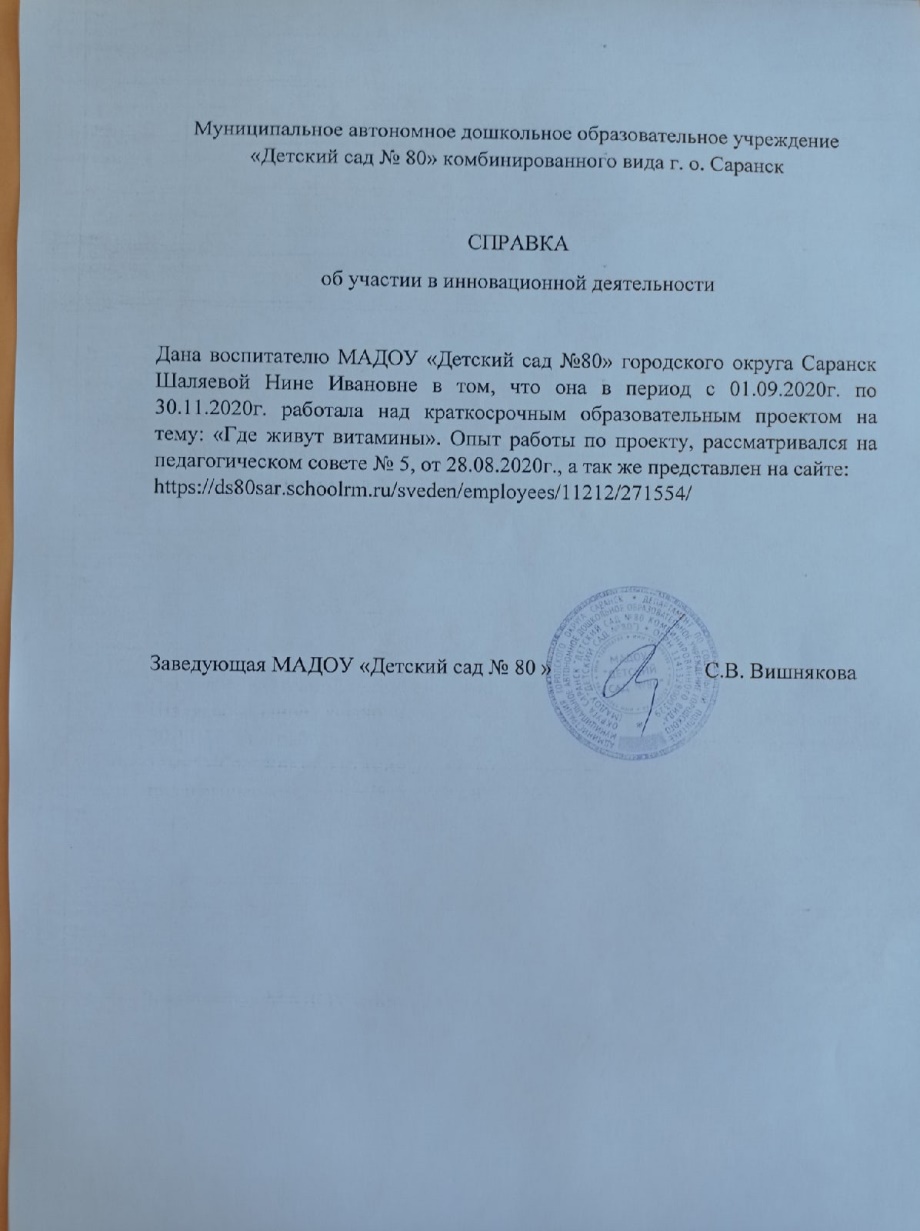 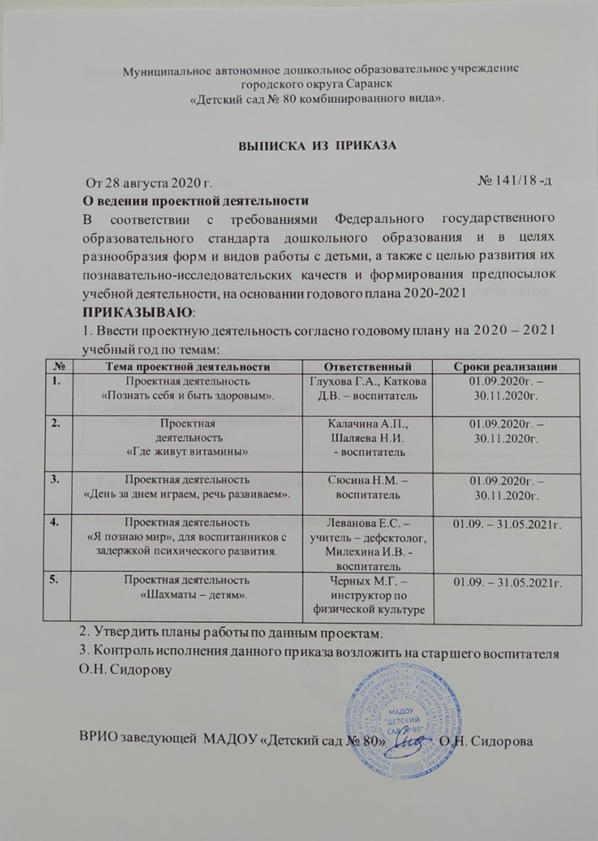 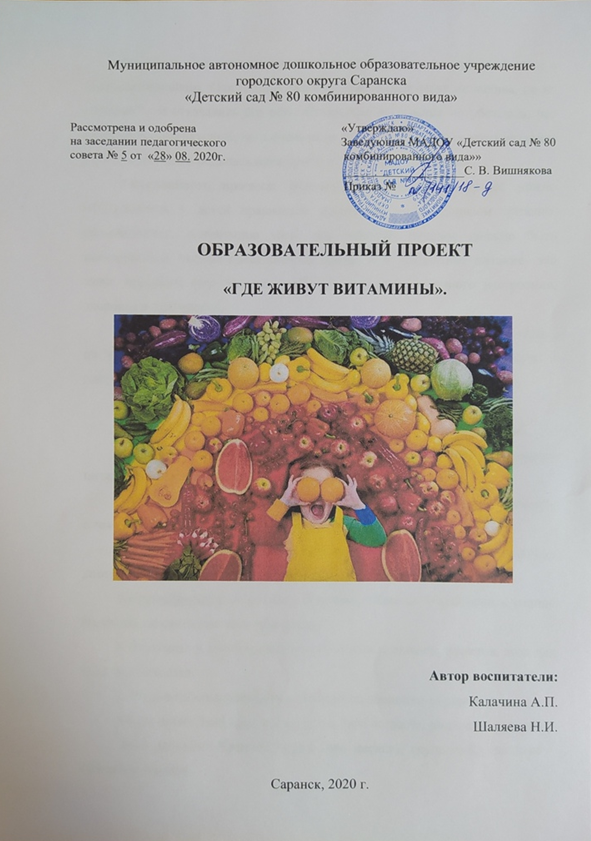 2. Наставничество
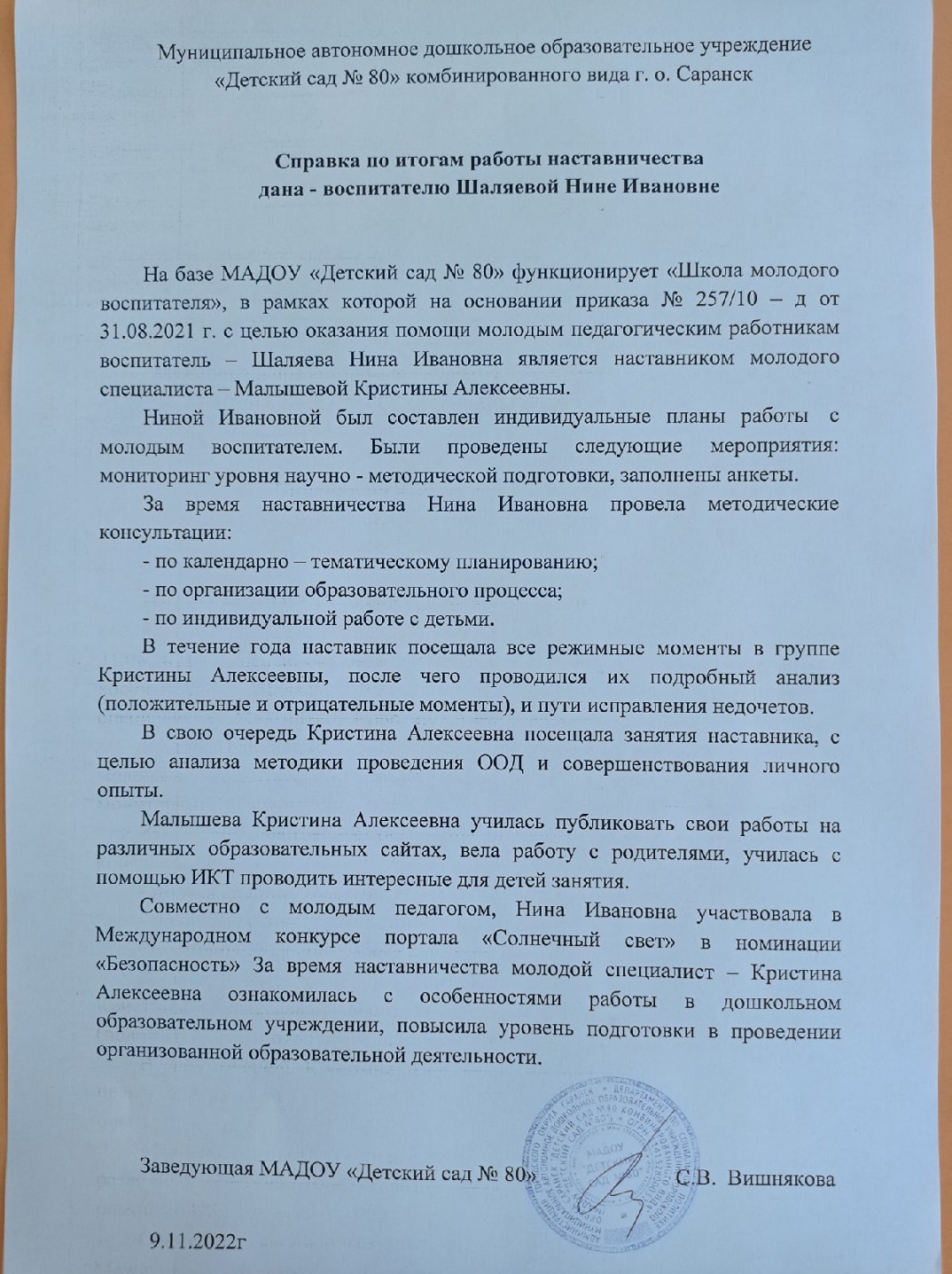 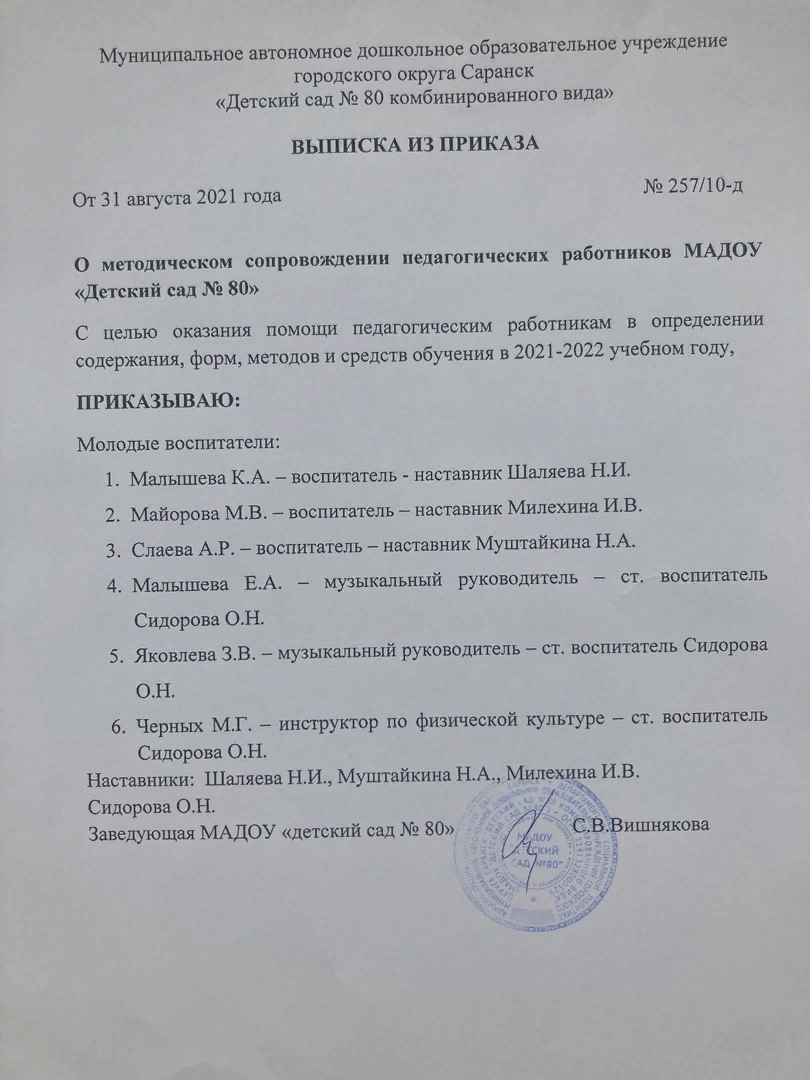 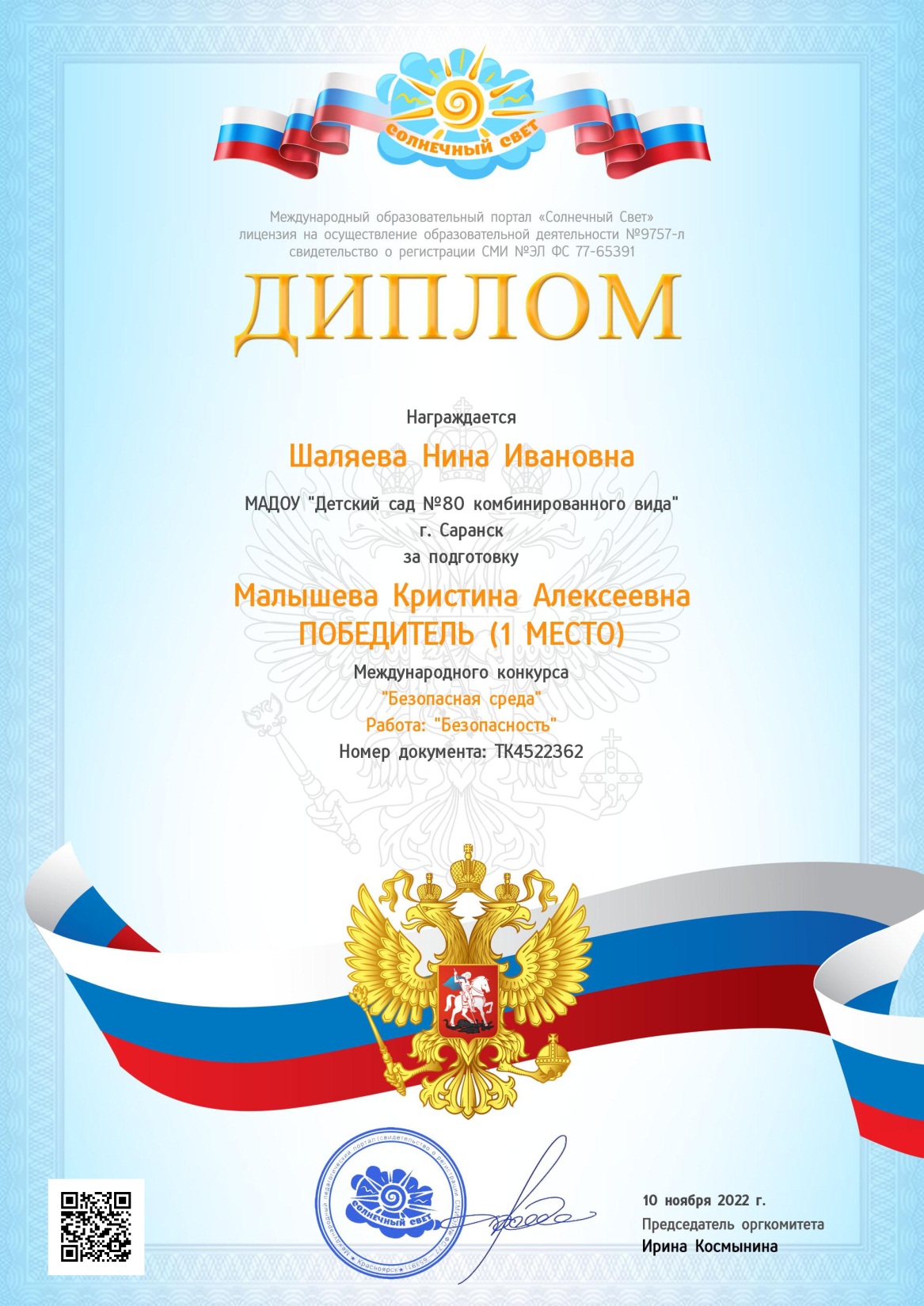 3. Наличие публикаций
Портал сети Интернет
Международный уровень
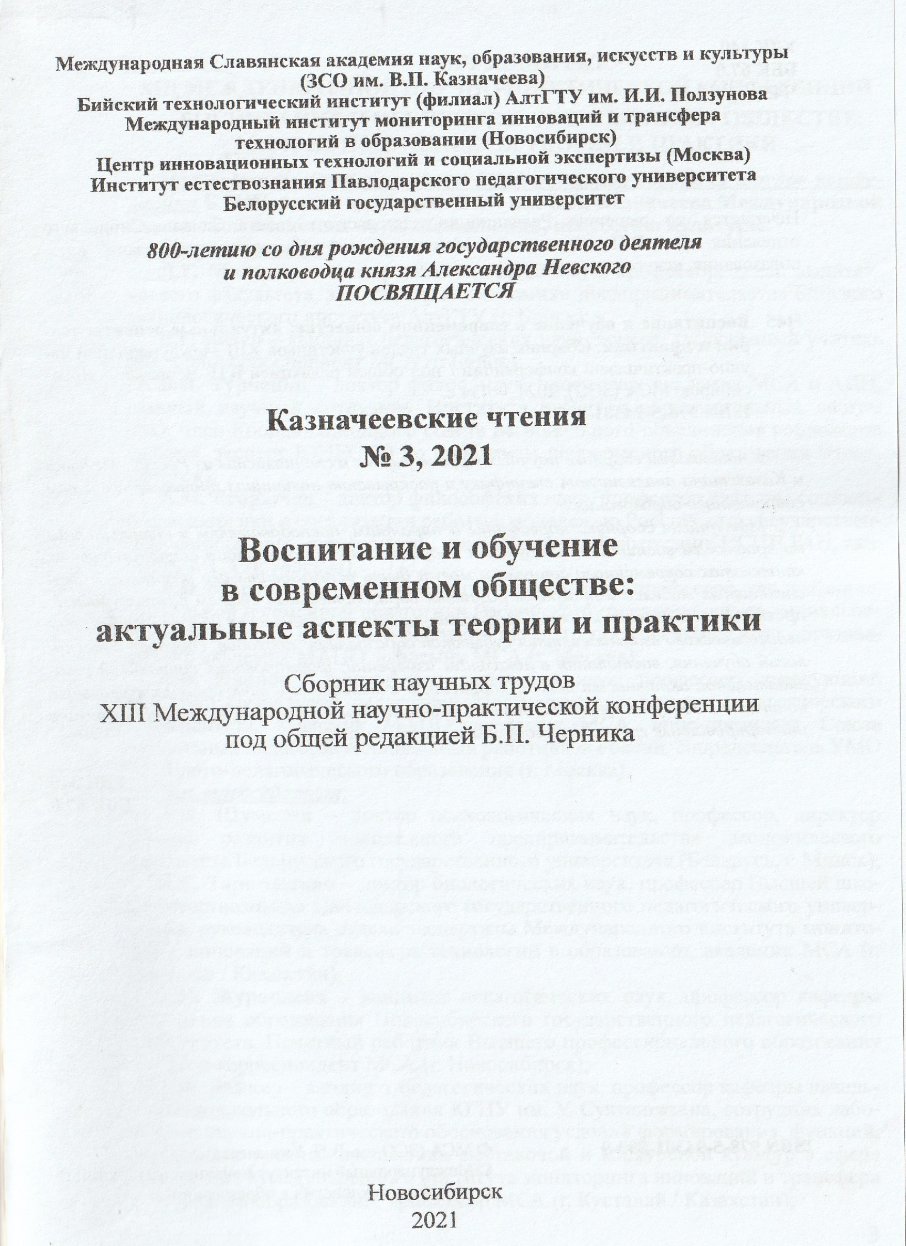 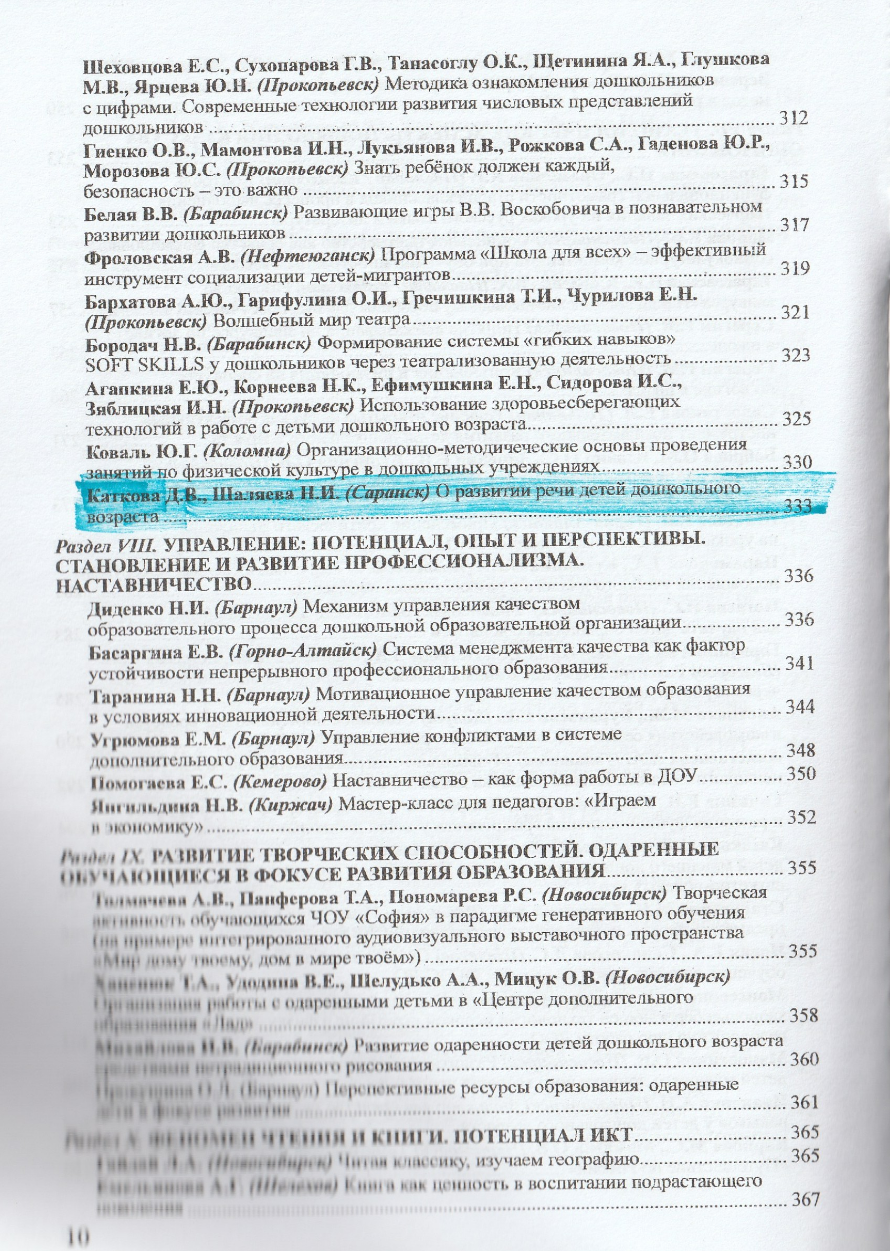 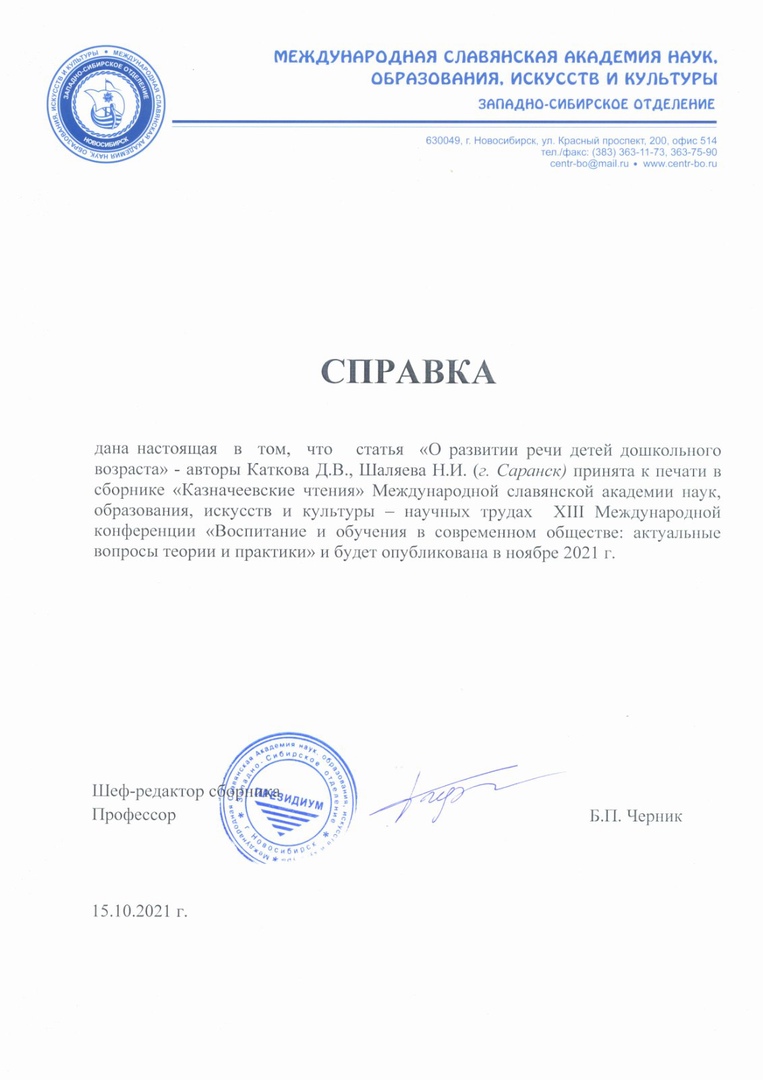 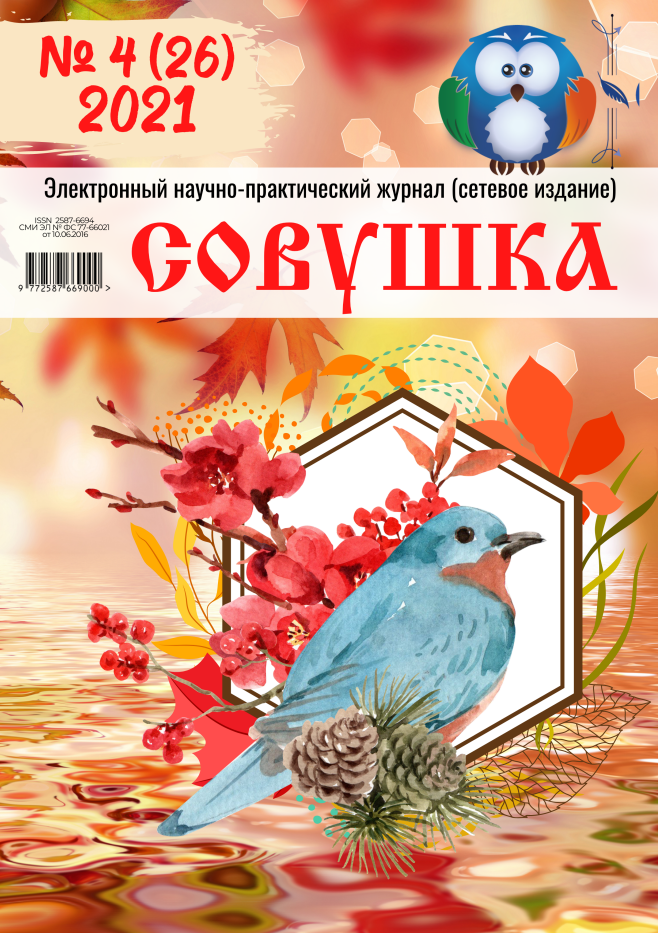 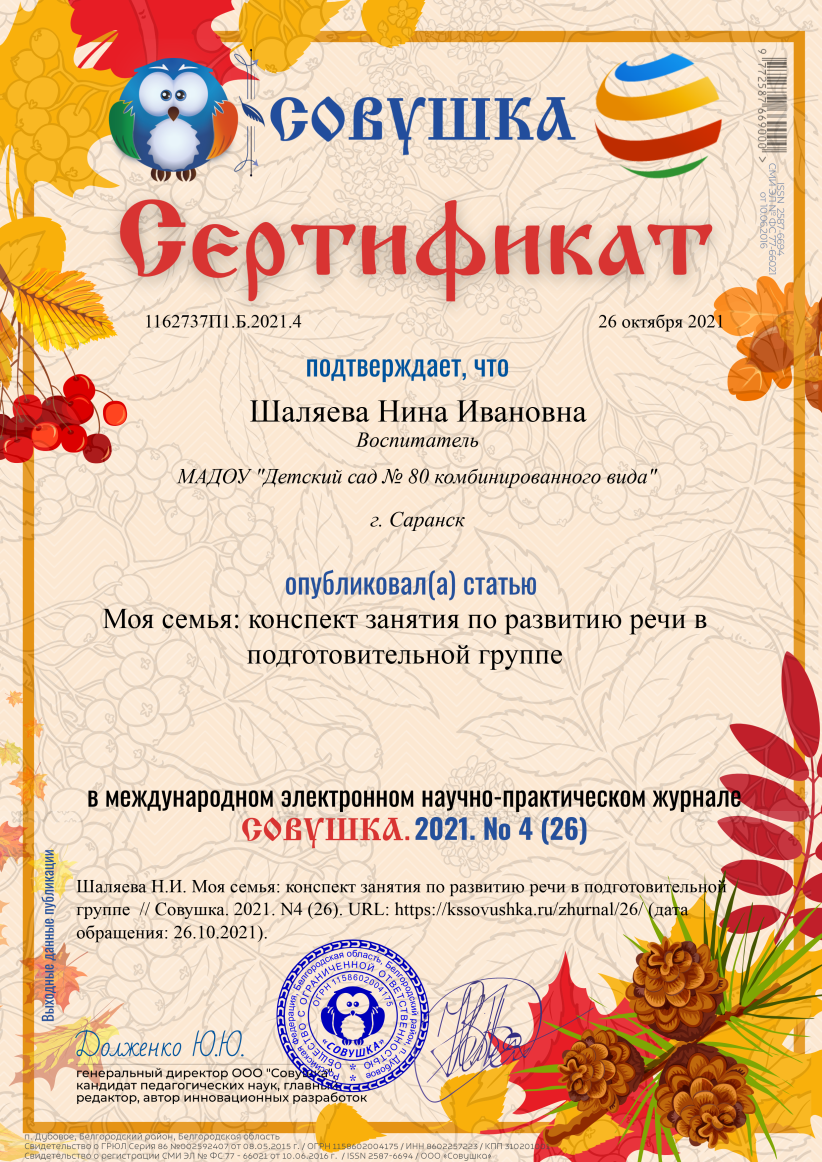 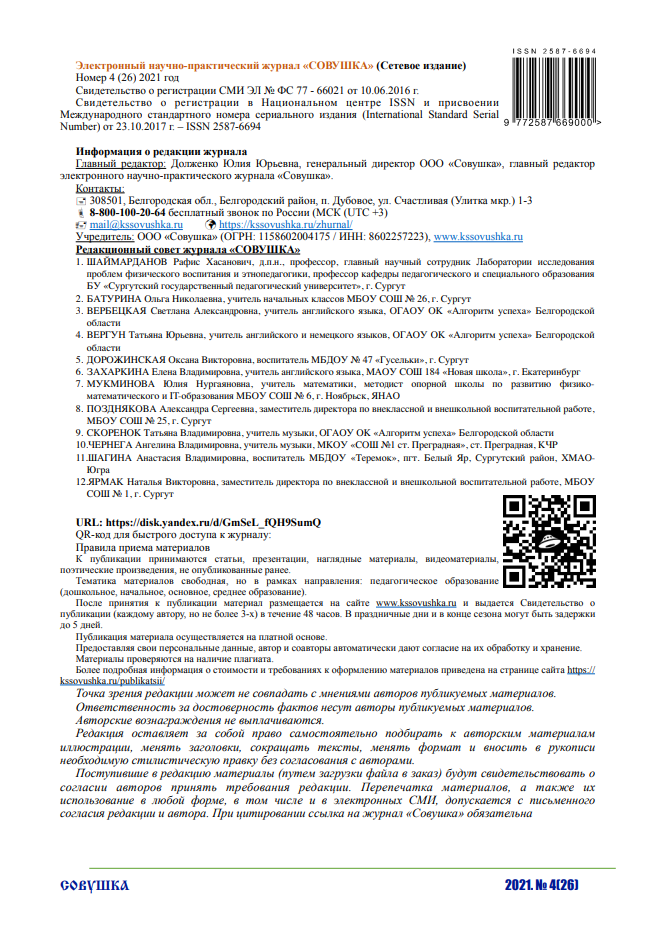 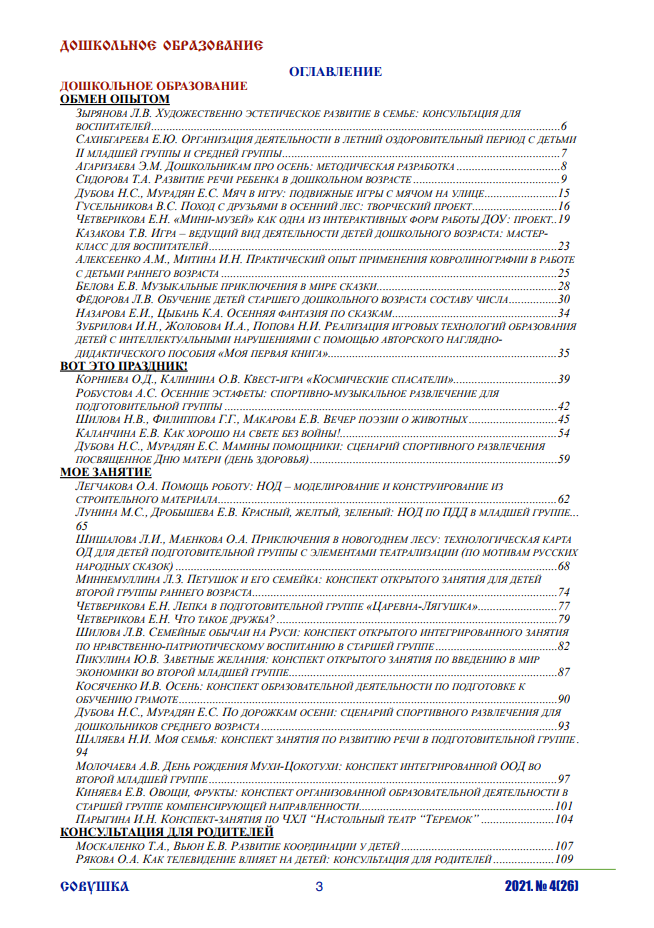 4. Результаты участия воспитанников в:конкурсах;выставках;турнирах;соревнованиях;- акциях;- фестивалях
В сети интеренет
Республиканский уровень
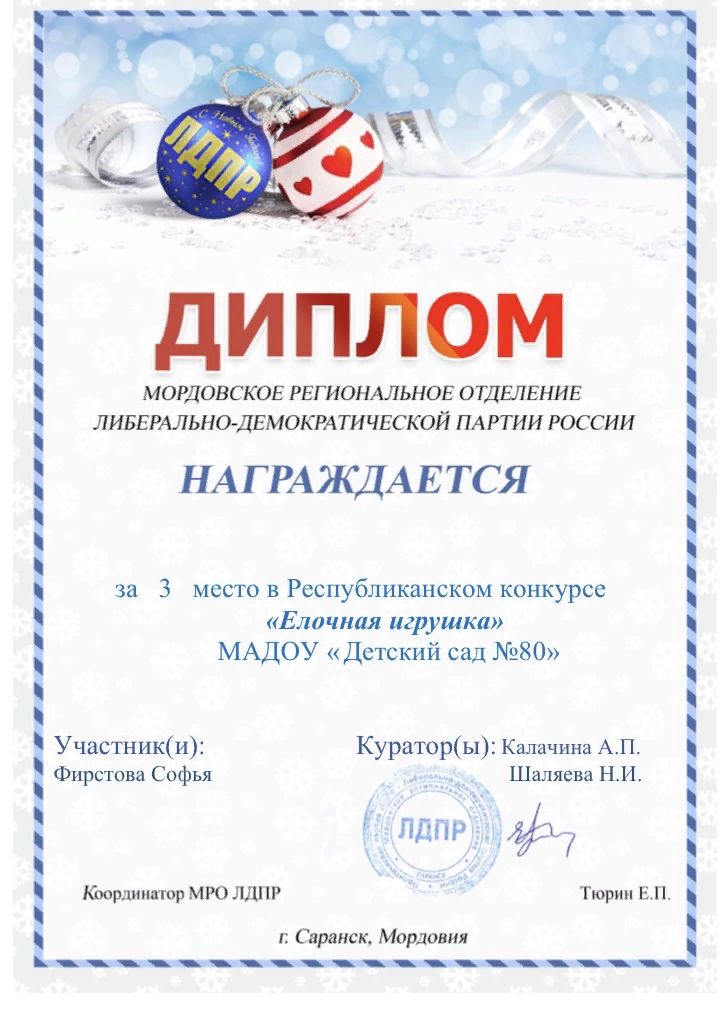 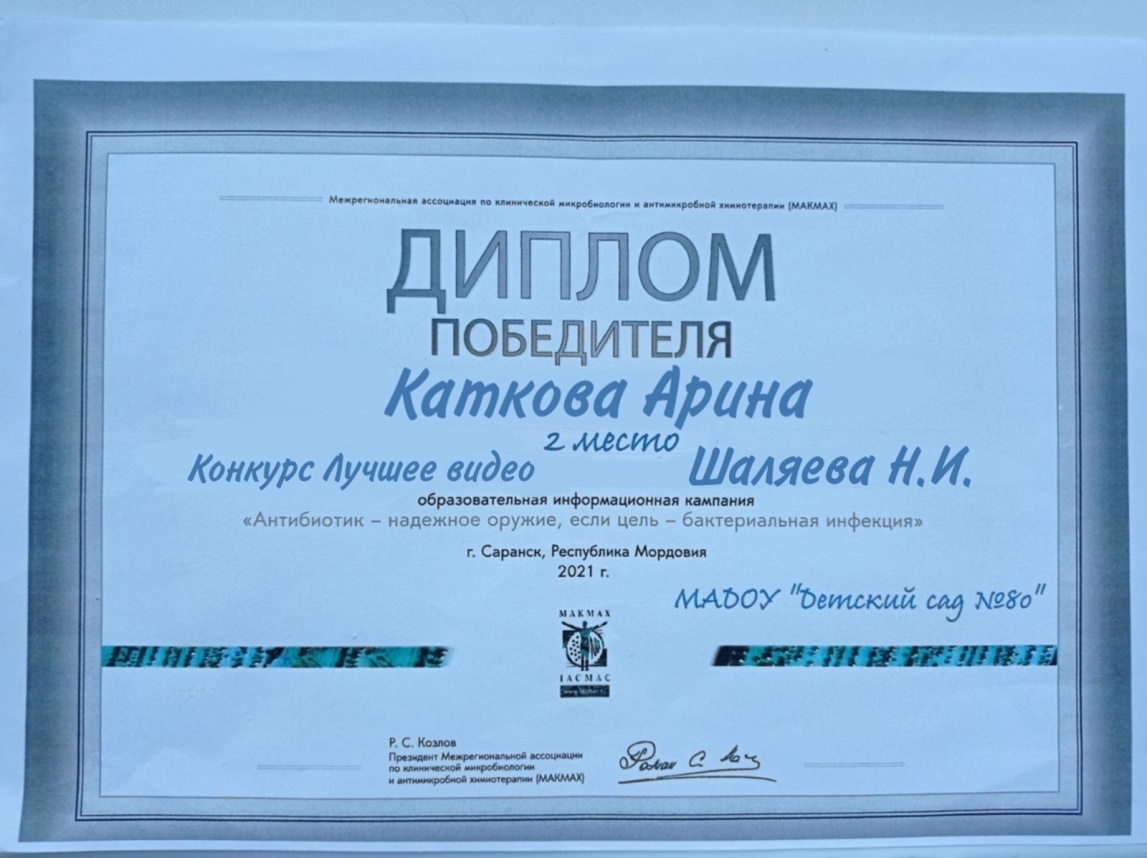 6. Выступления на заседаниях методических советов, научно-практических конференциях, педагогических чтениях, семинарах, секциях, форумах, радиопередачах (очно)
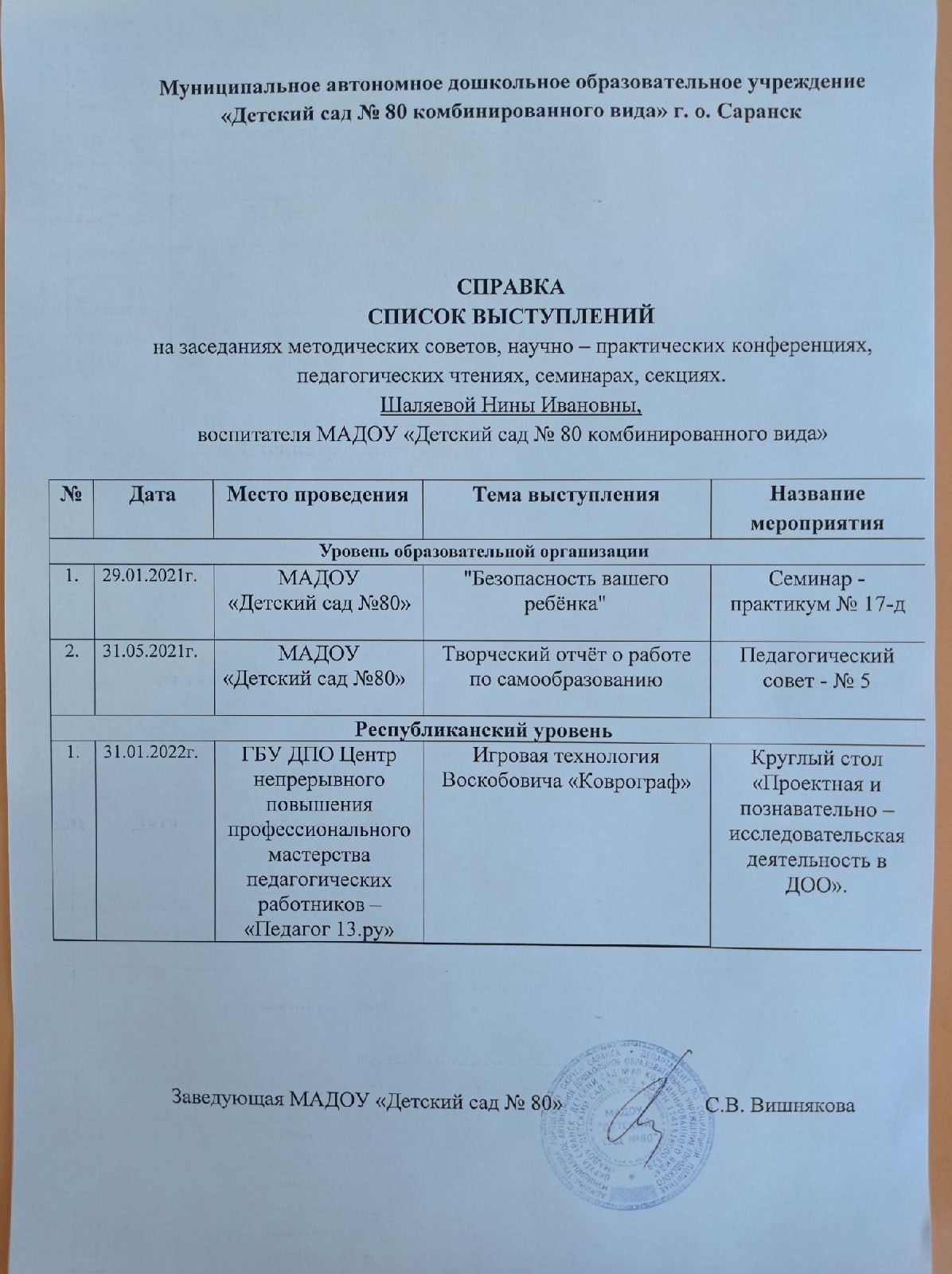 Уровень образовательной организации
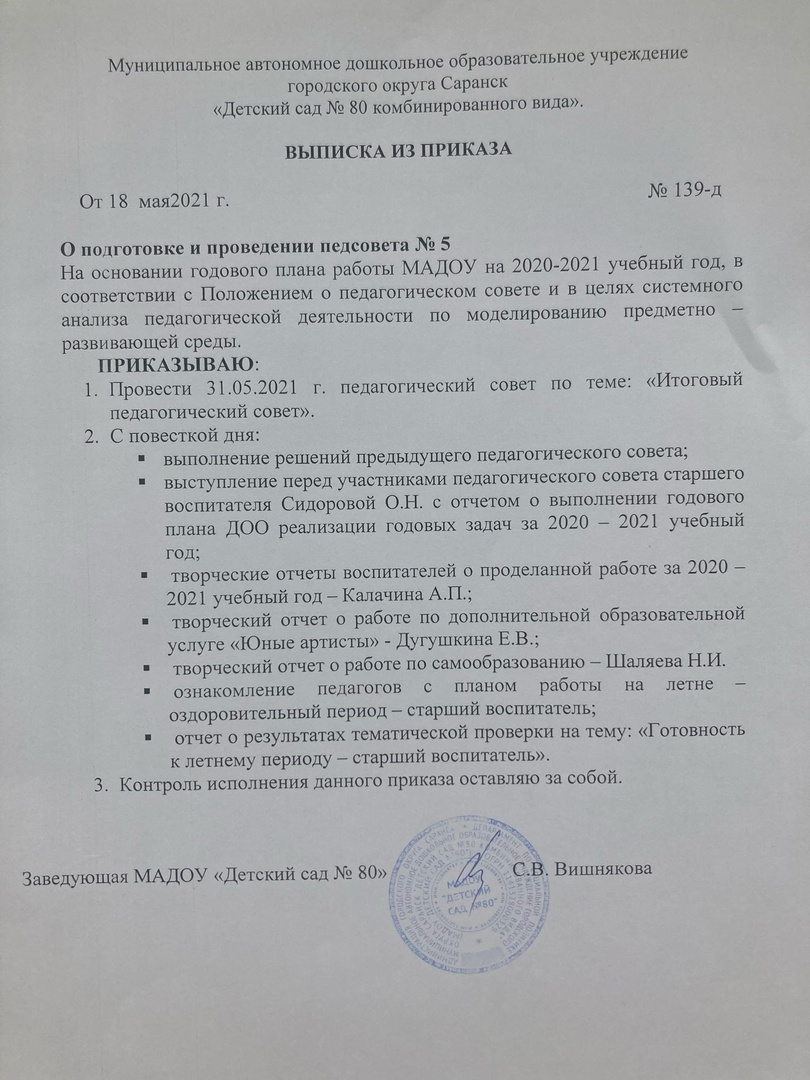 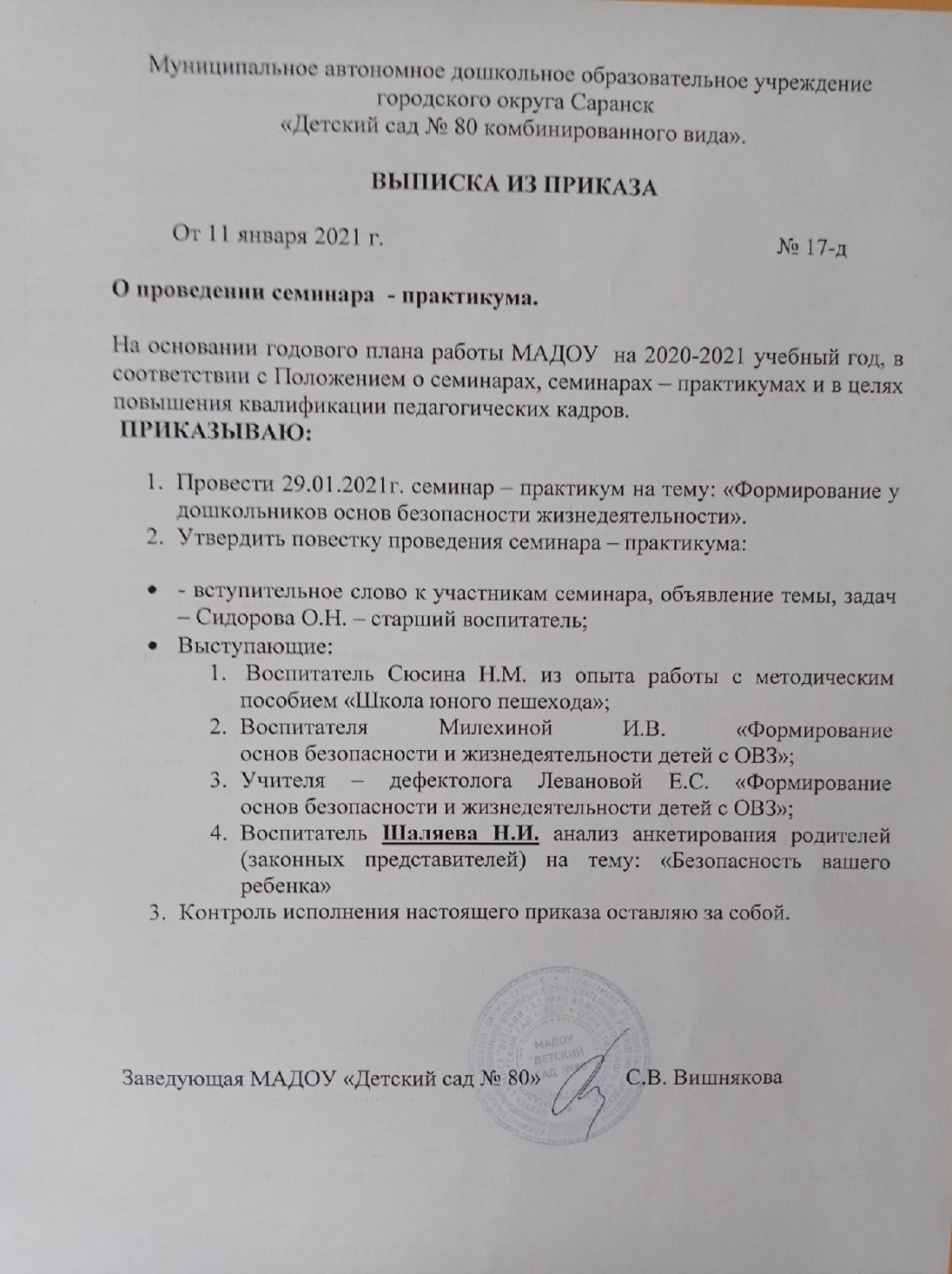 Республиканский уровень
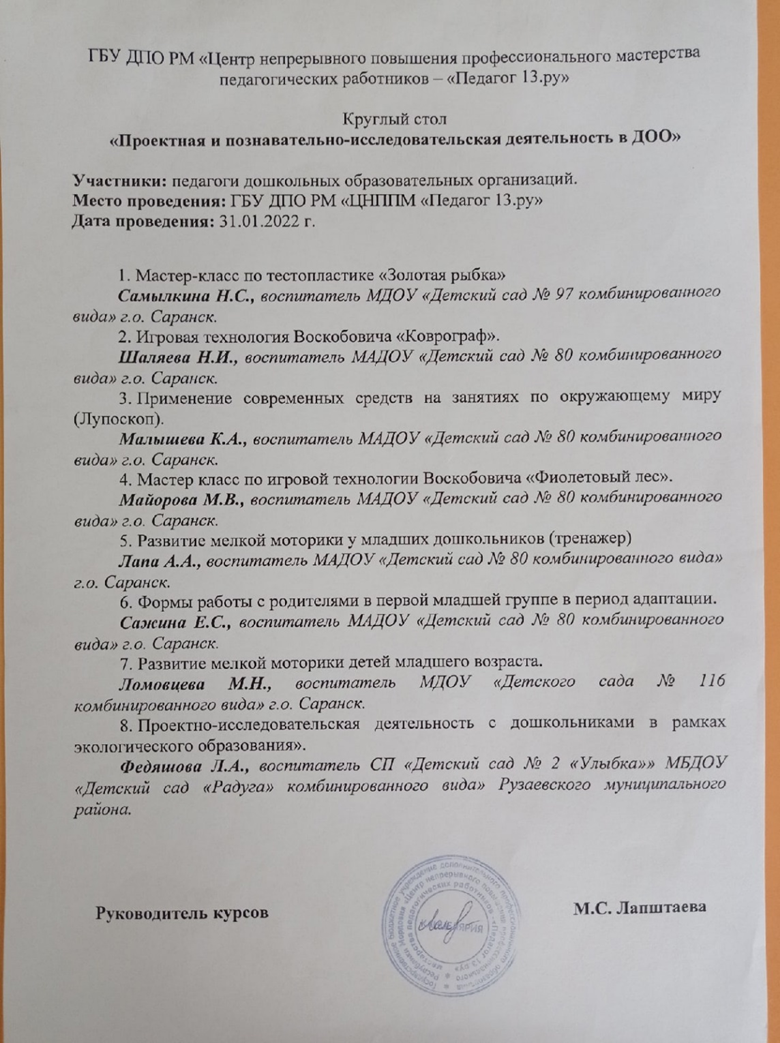 7. Проведение открытых занятий, мастер – классов, мероприятий
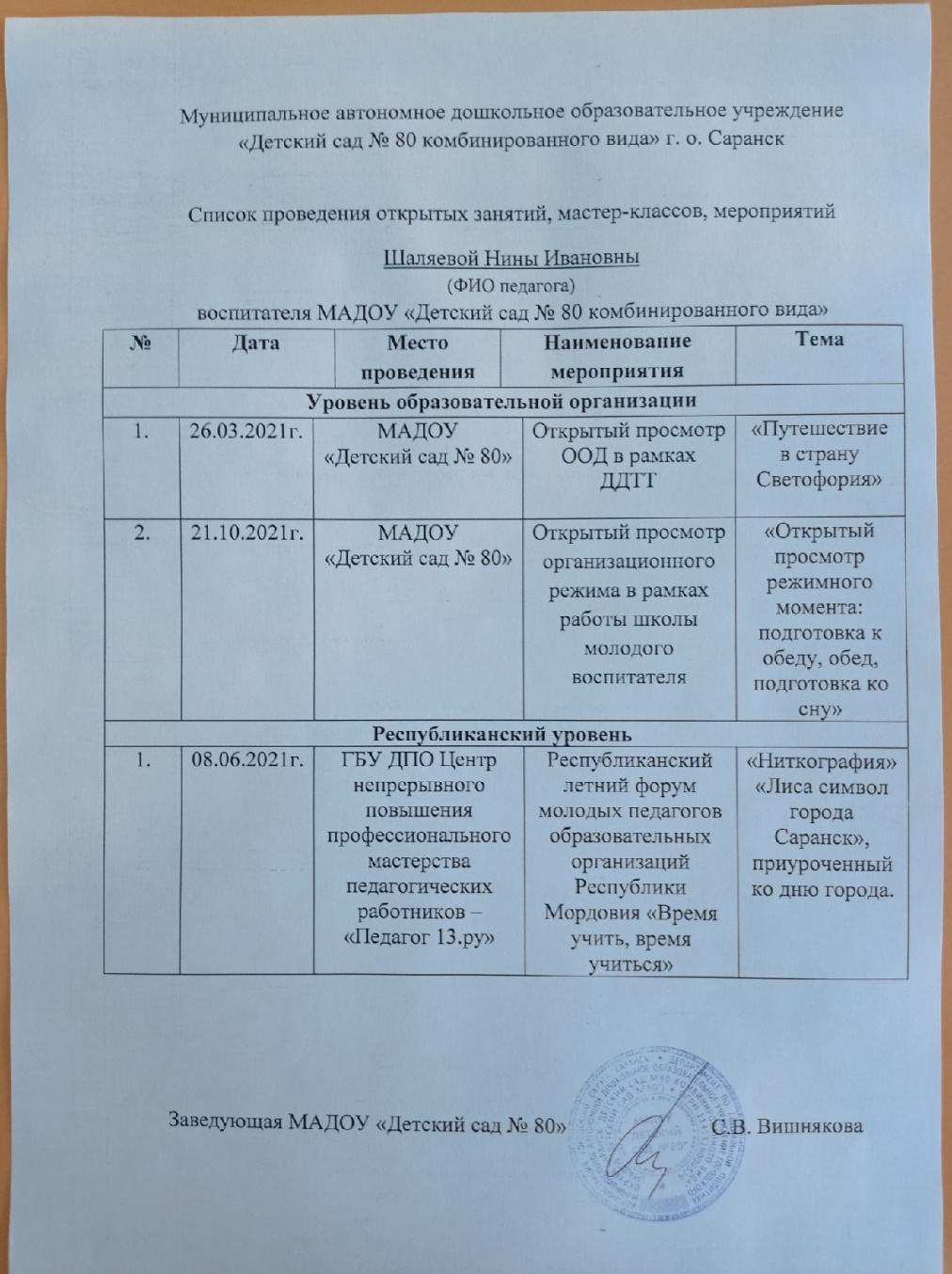 Уровень образовательной организации
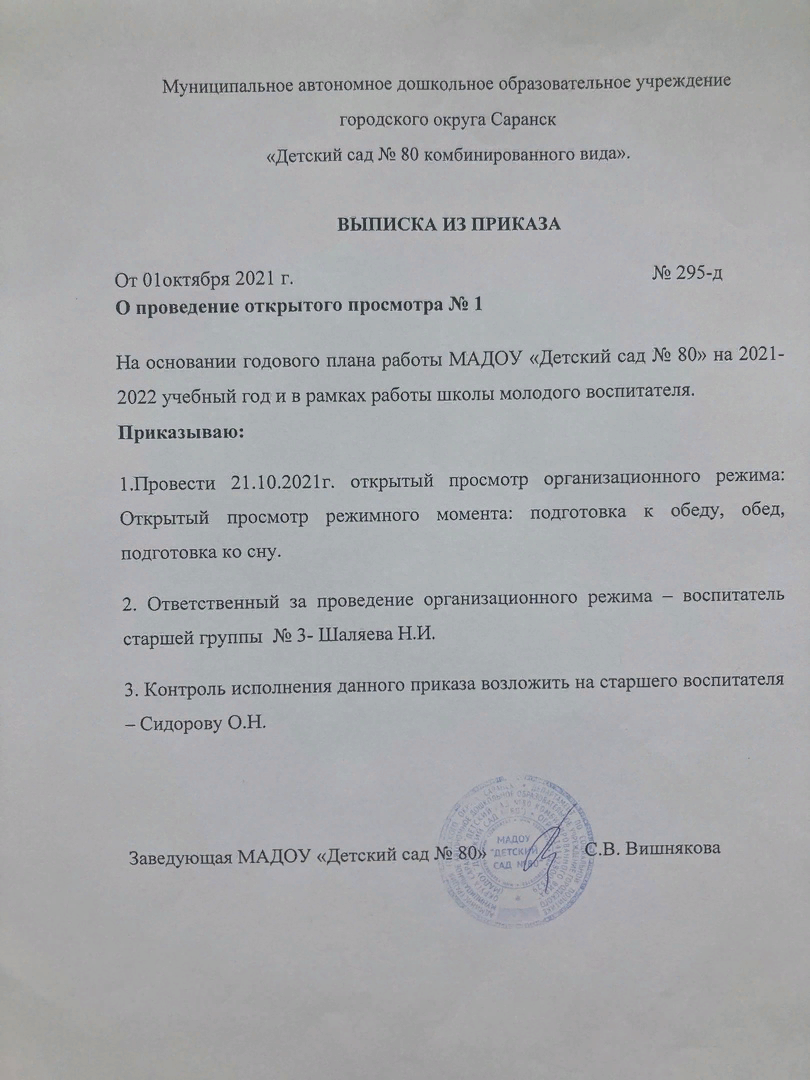 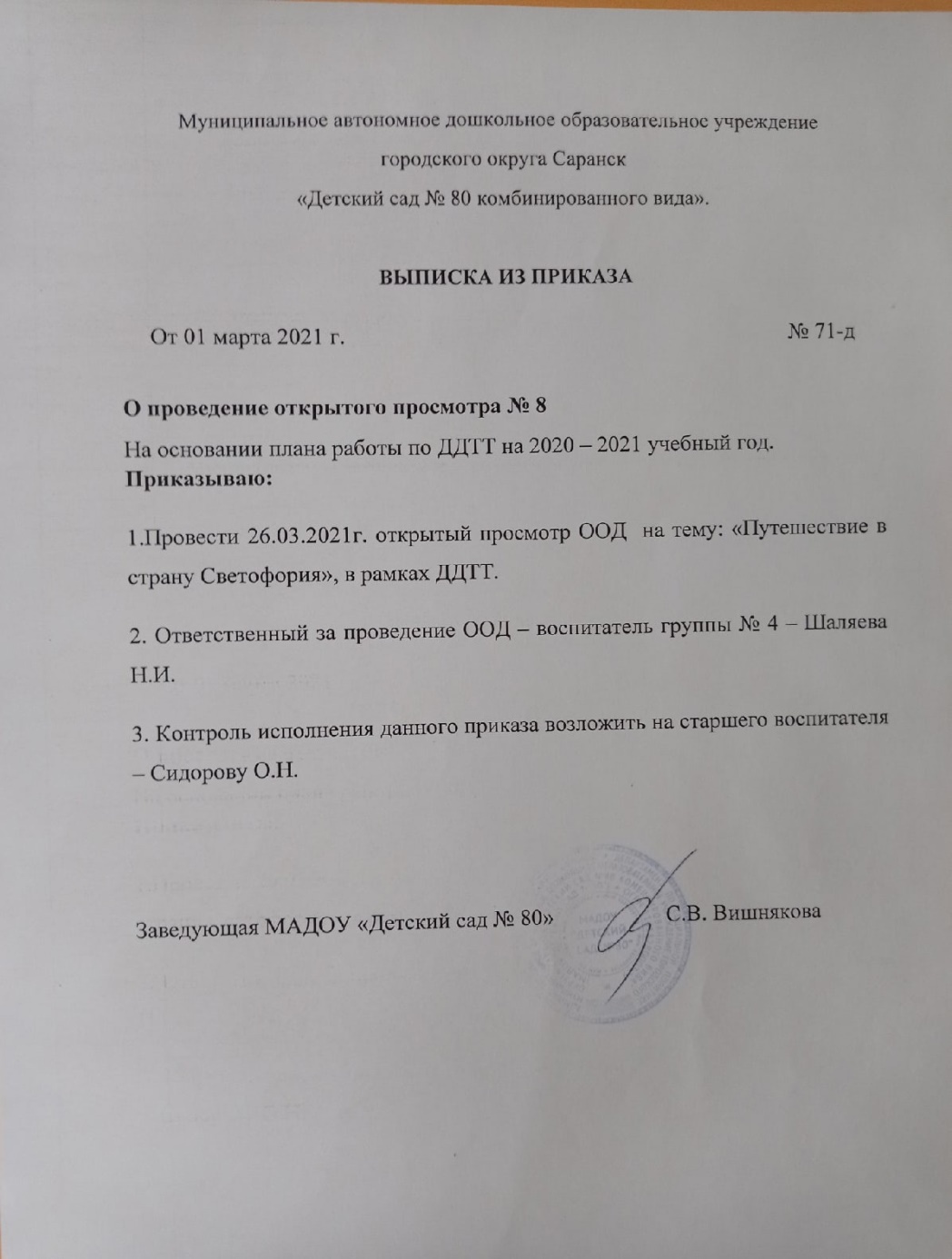 Республиканский уровень
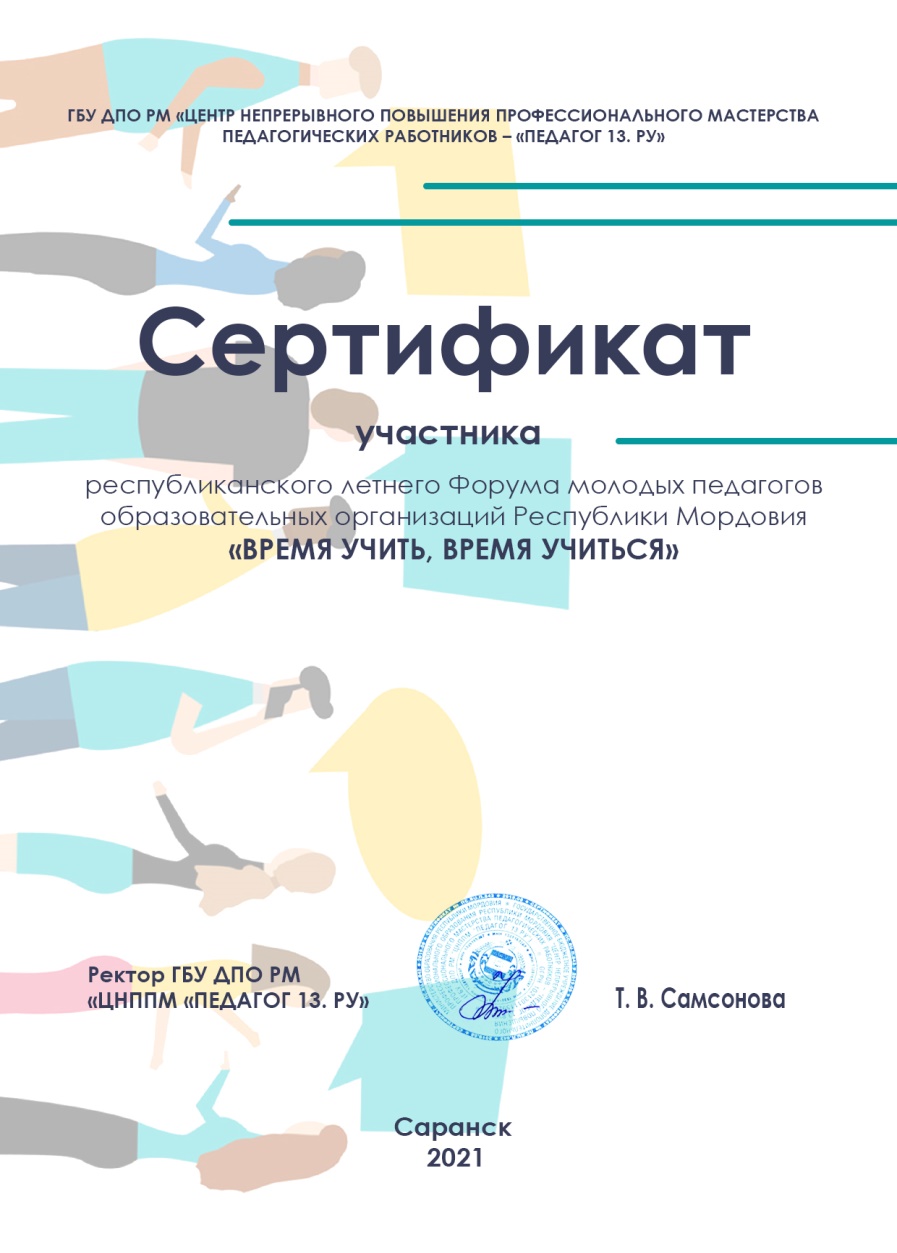 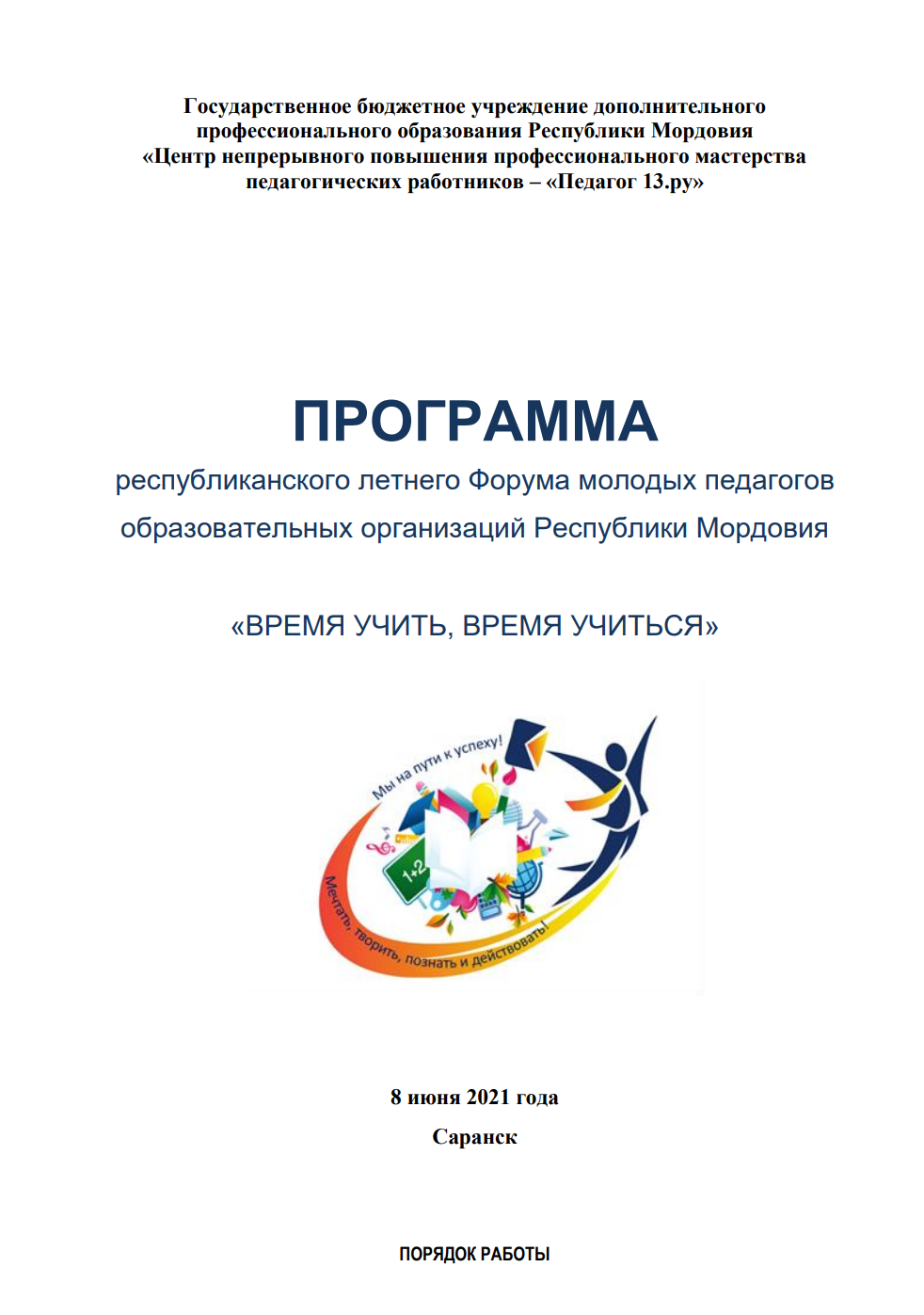 воспитателя
МАДОУ «Детский сад № 80» 
Шаляевой 
Нины Ивановны
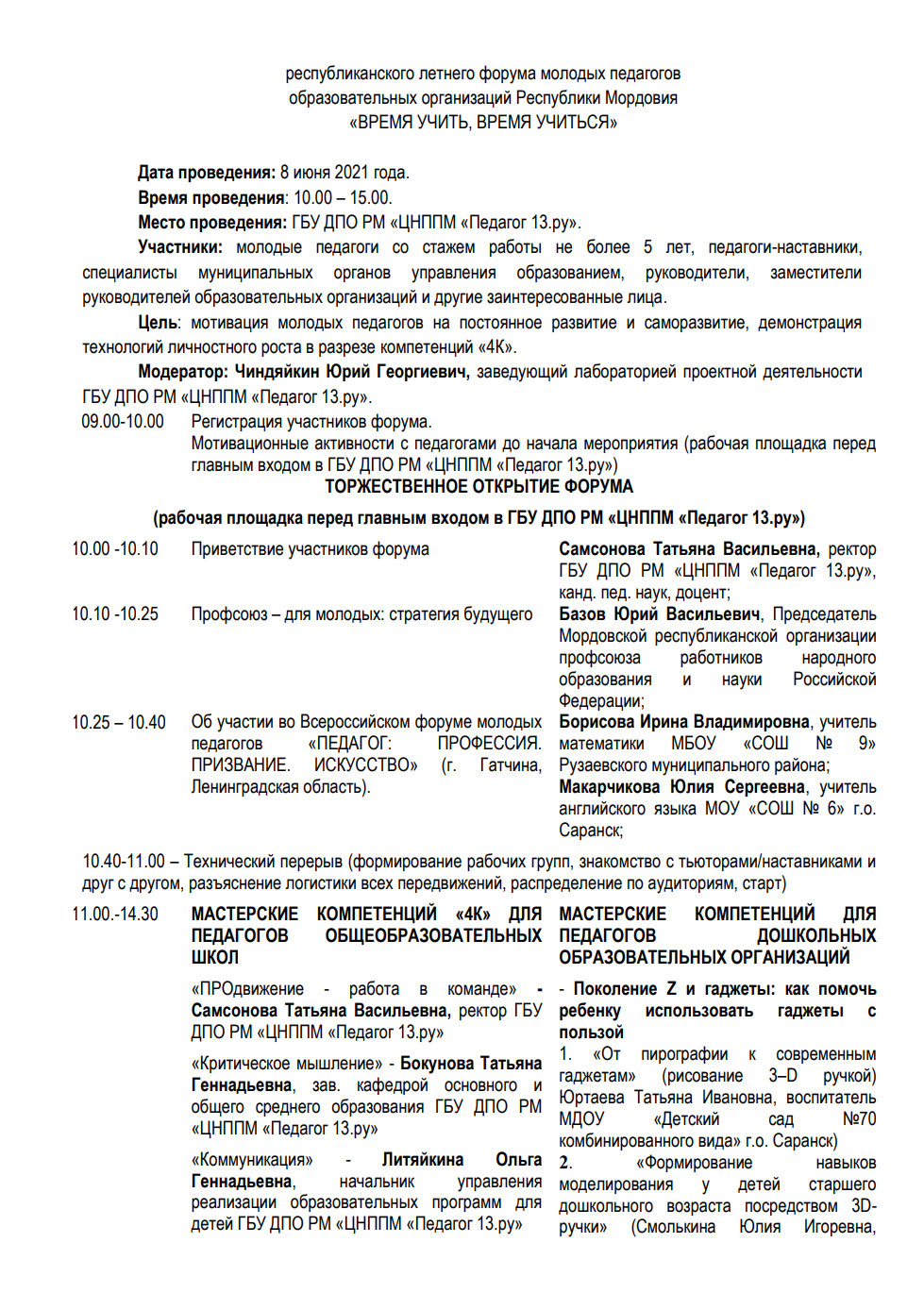 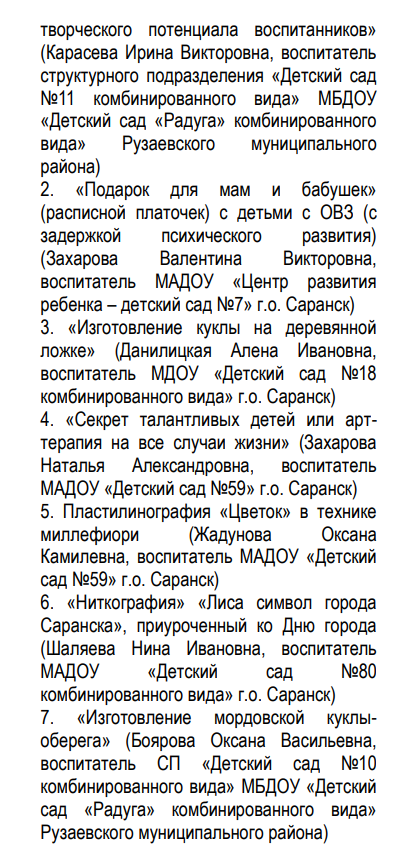 9.Общественно-педагогическая активность педагога, участие в комиссиях, педагогических сообществах, в жюри конкурсов.
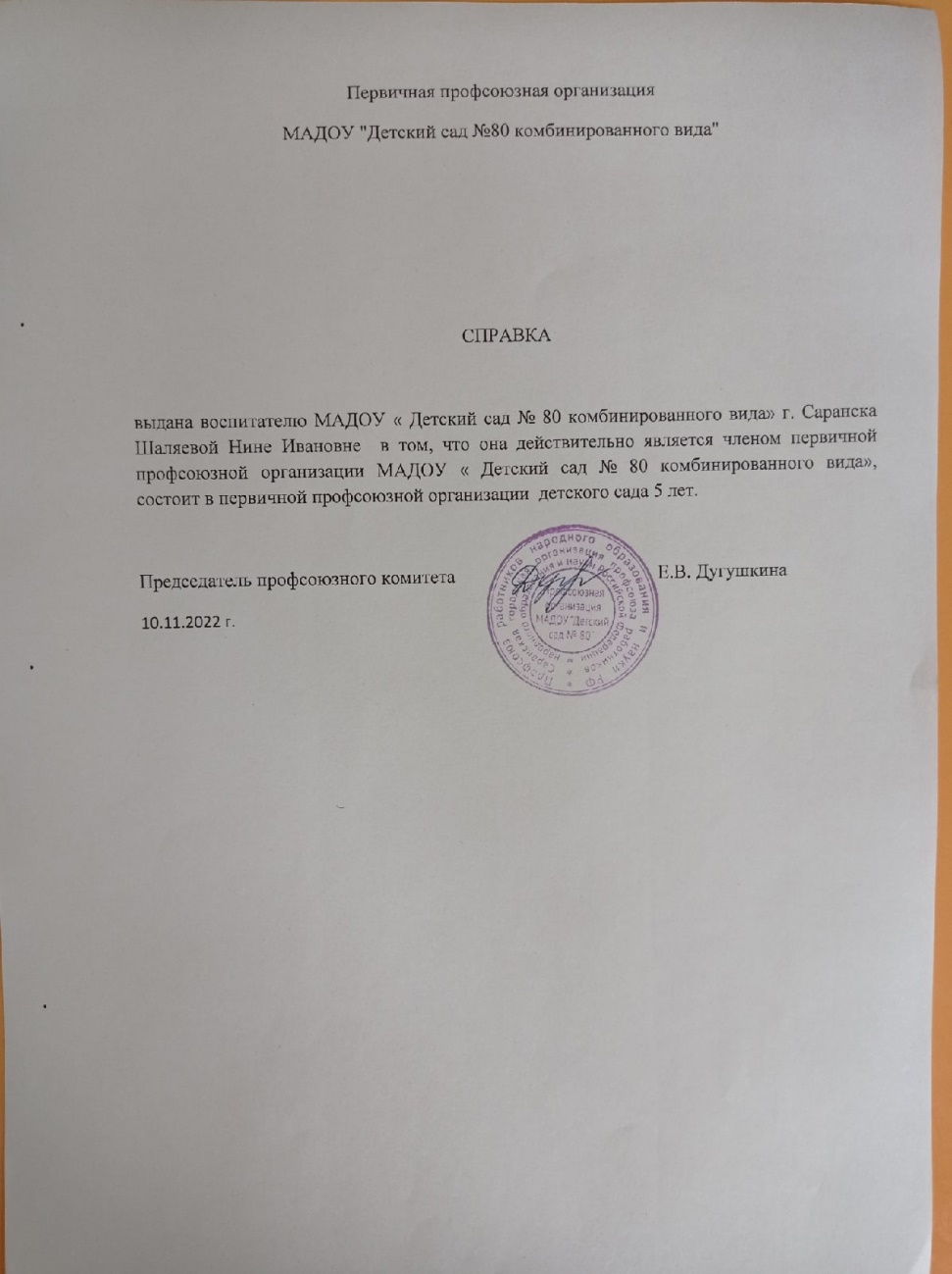 10. Позитивные результаты работы с воспитанниками
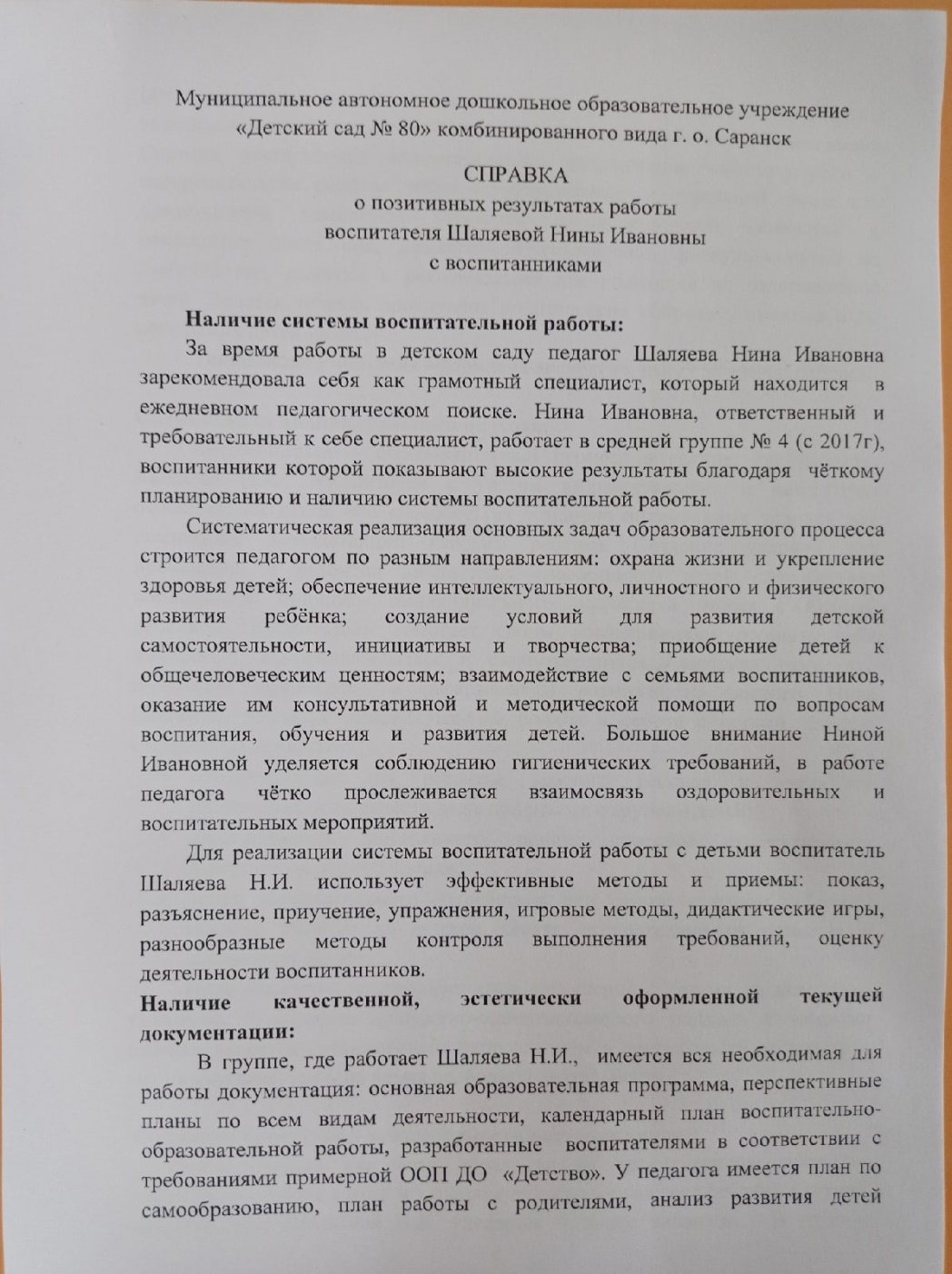 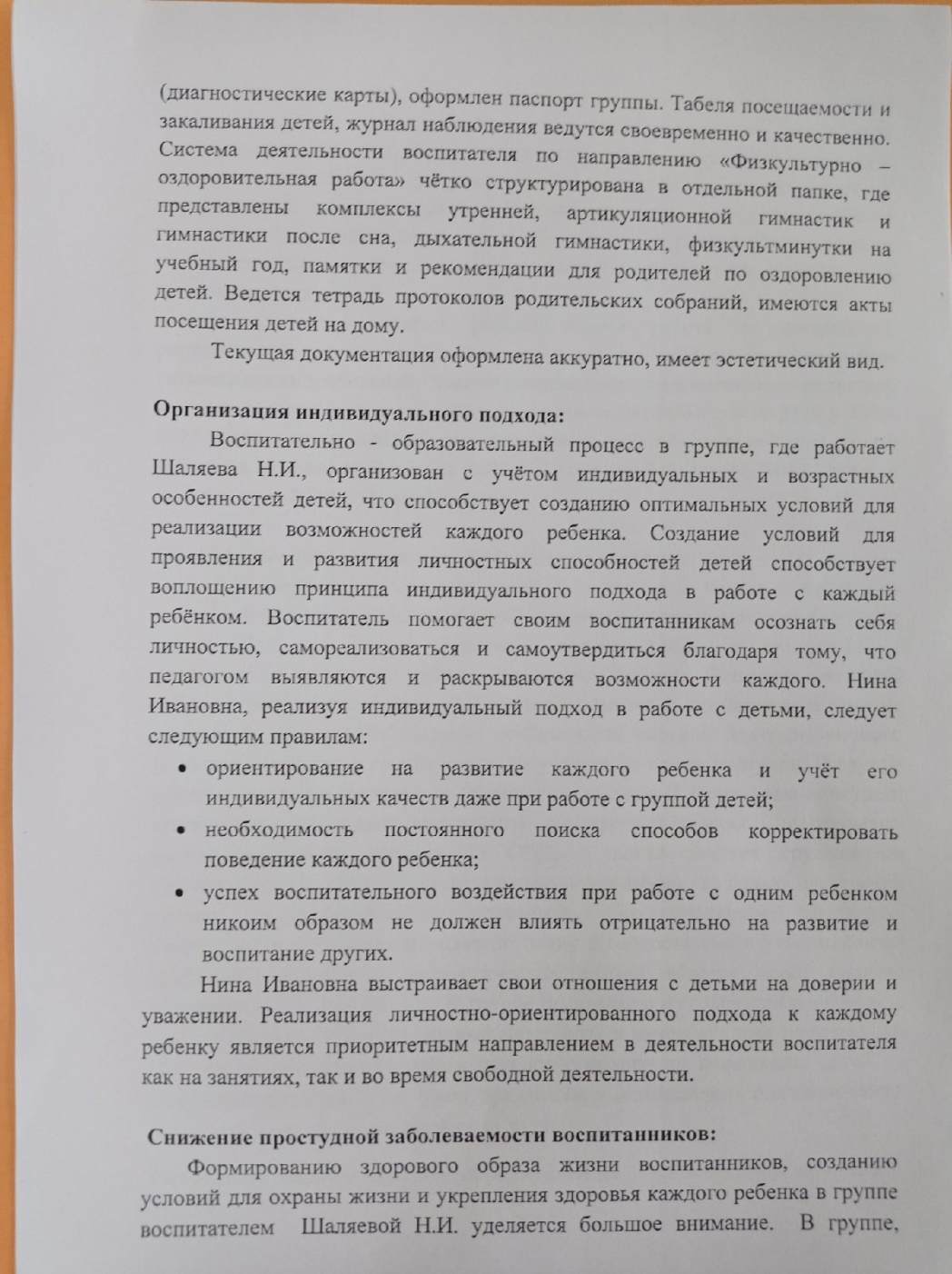 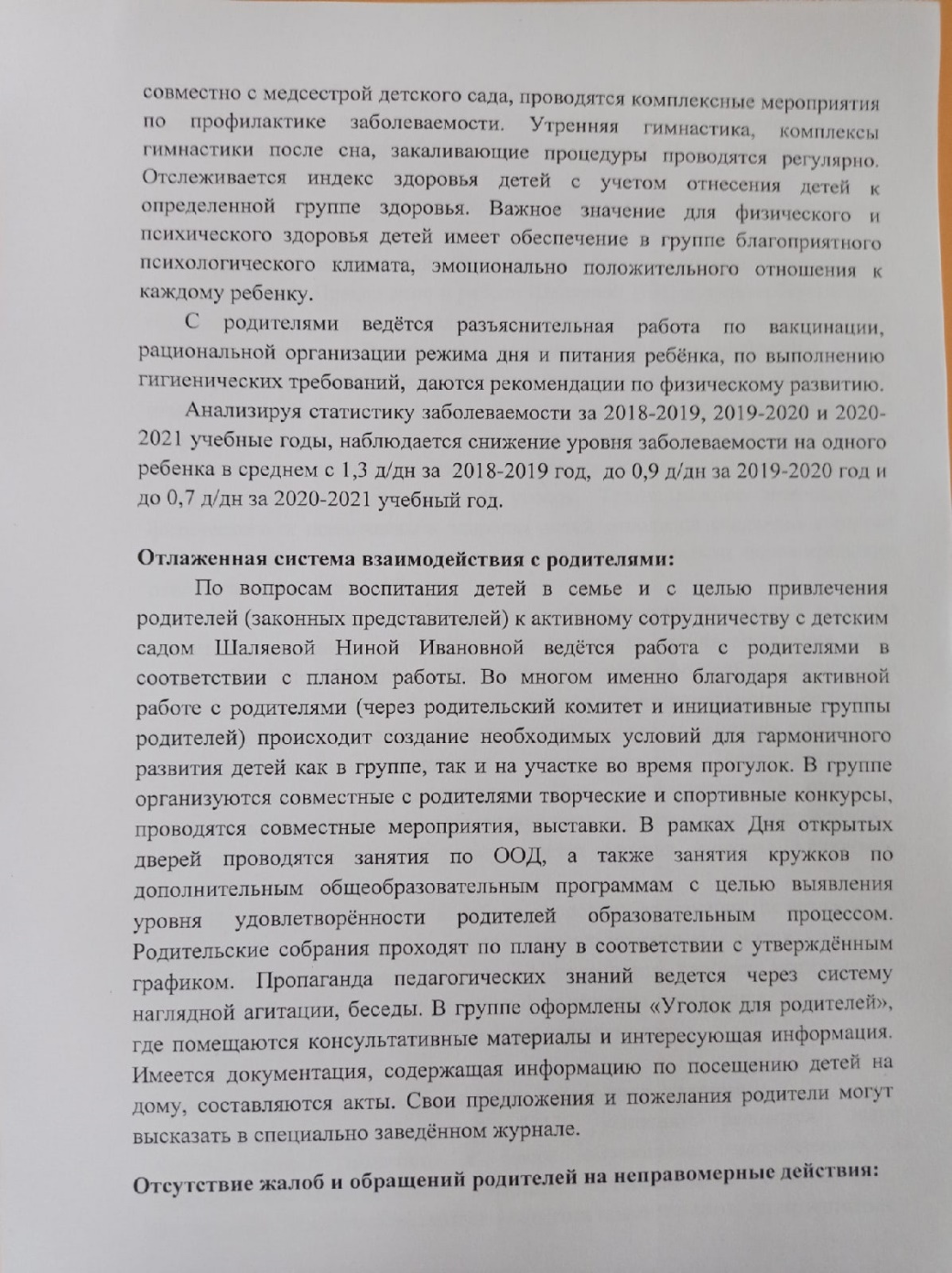 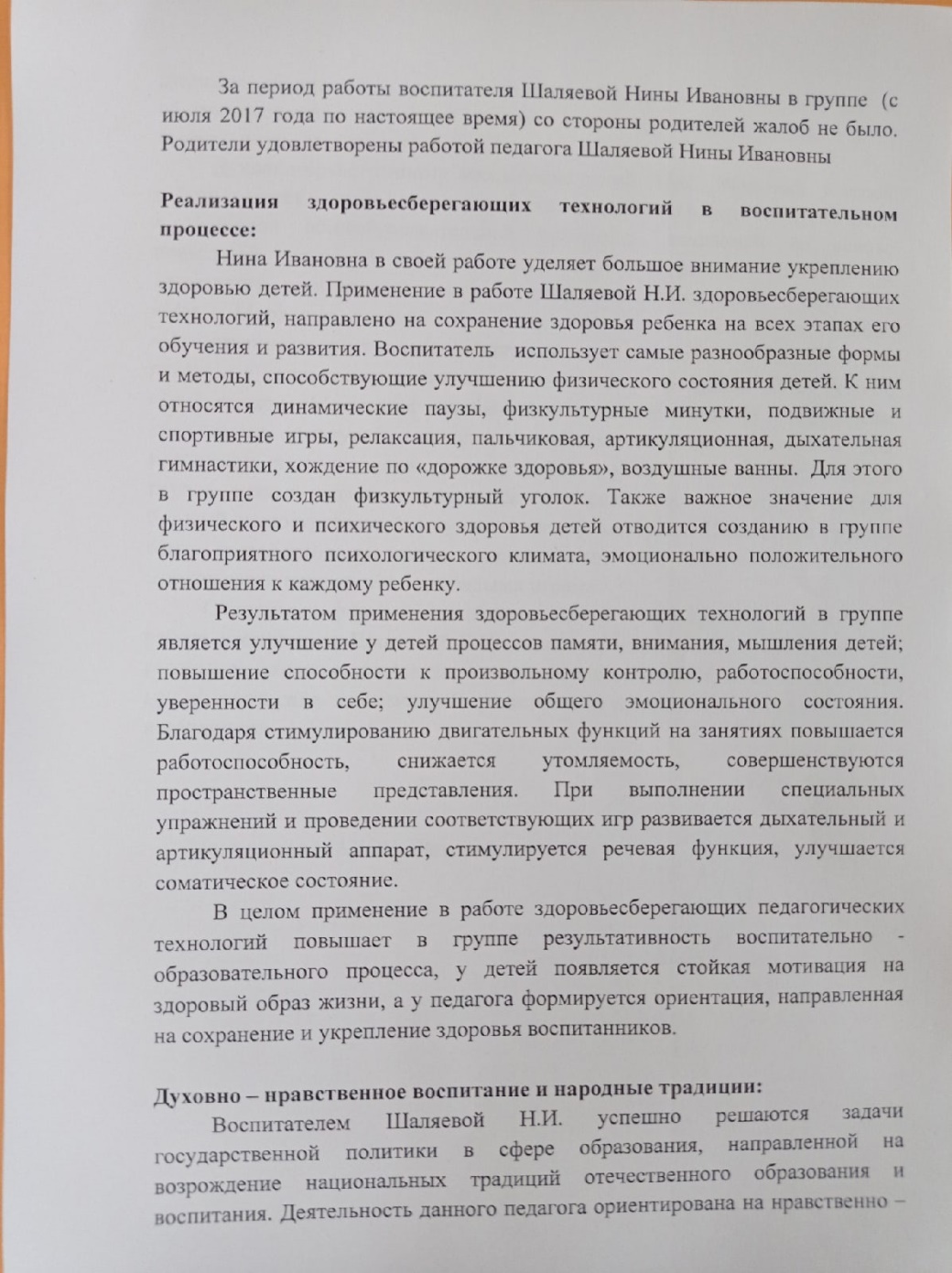 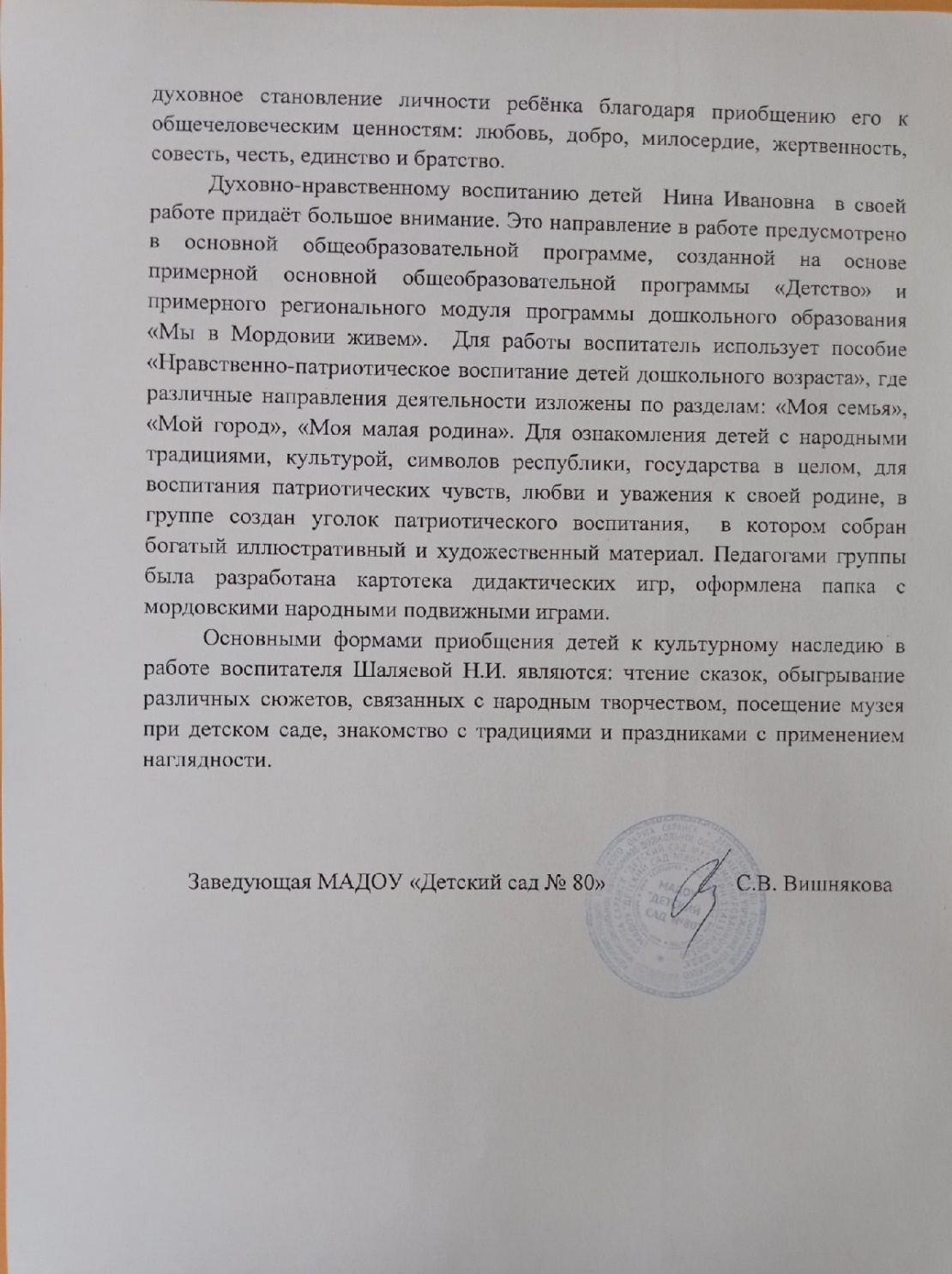 11.Качество взаимодействия с родителями
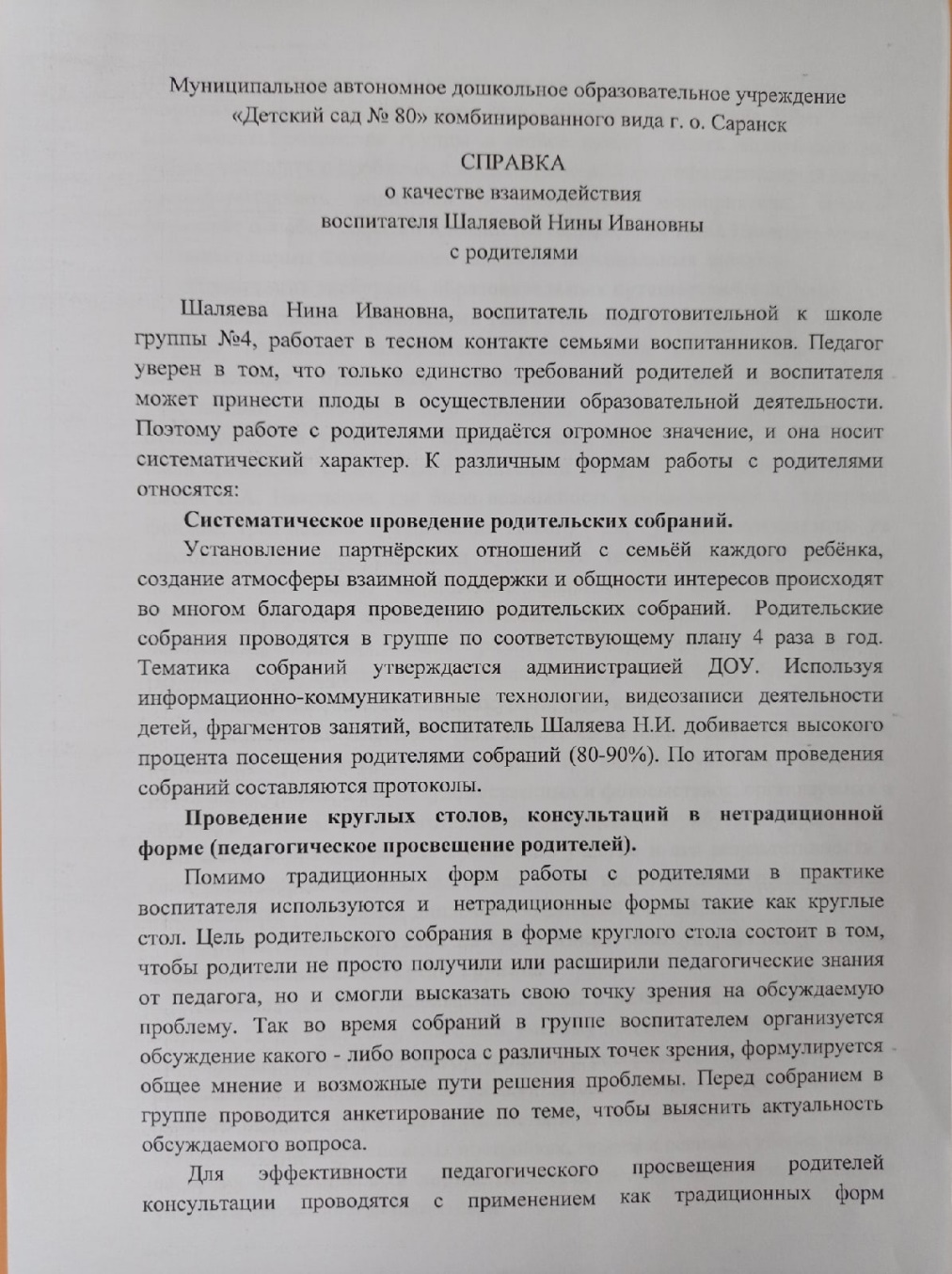 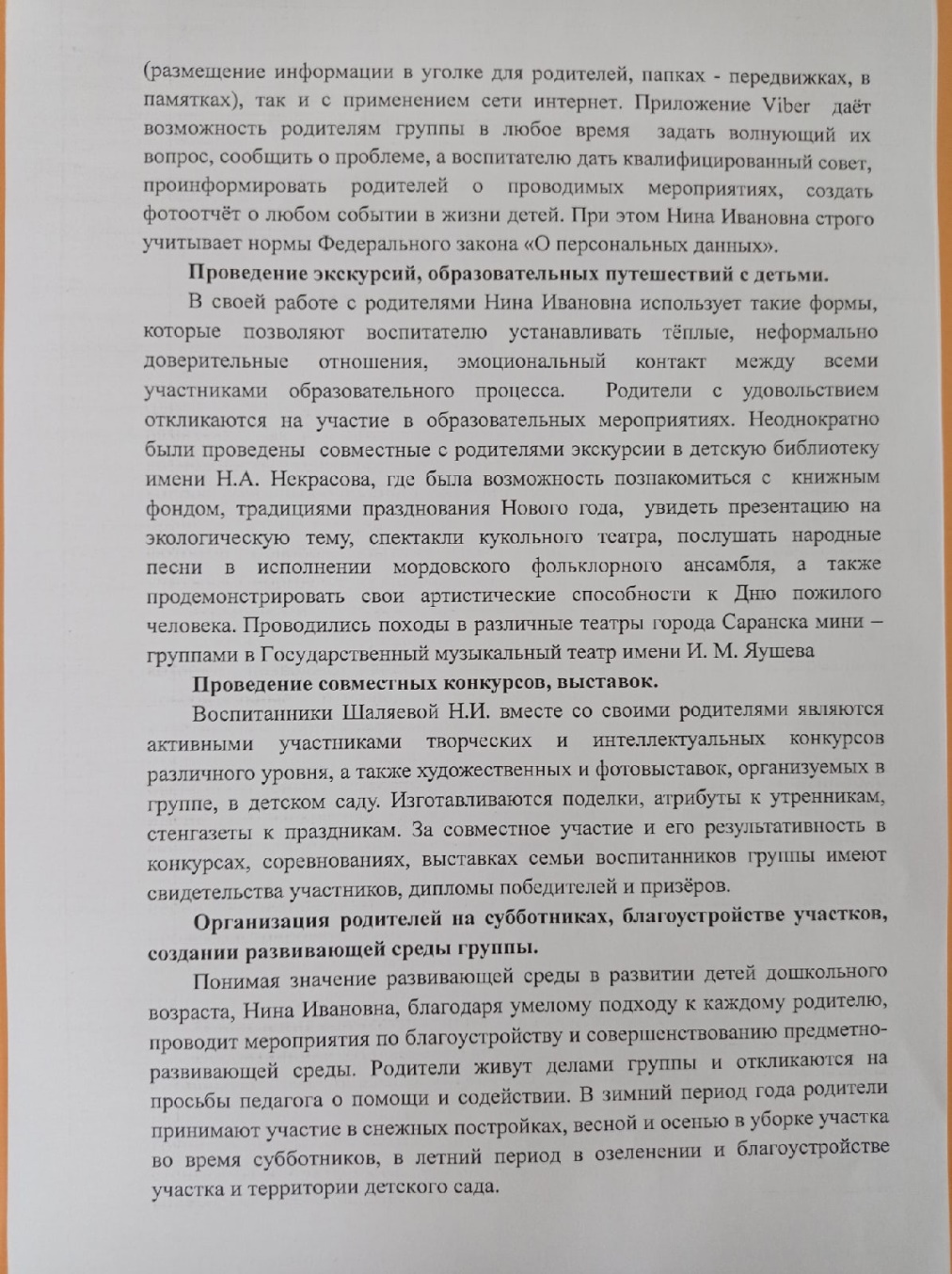 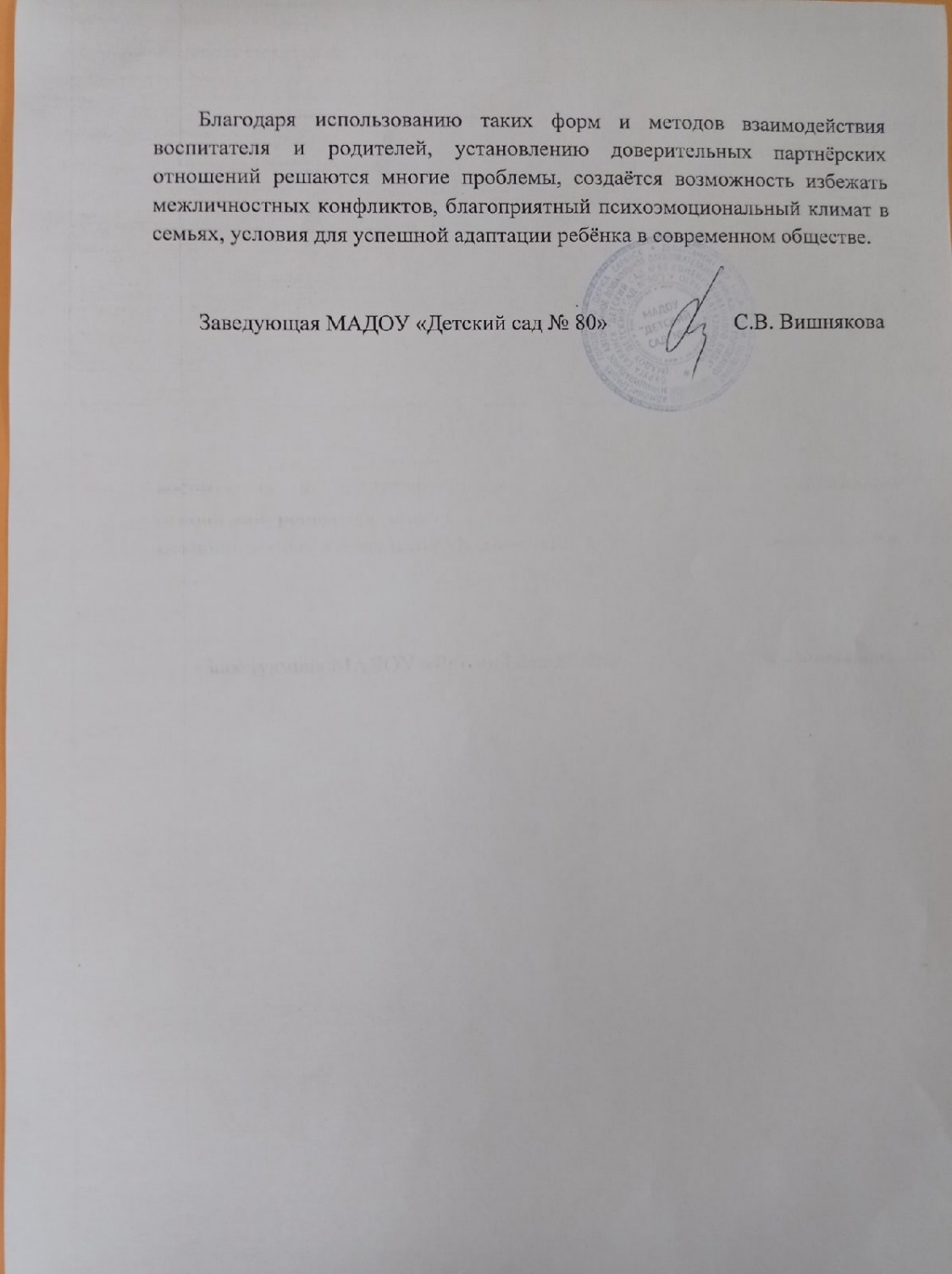 12.Работа с детьми из социально-неблагополучных семей
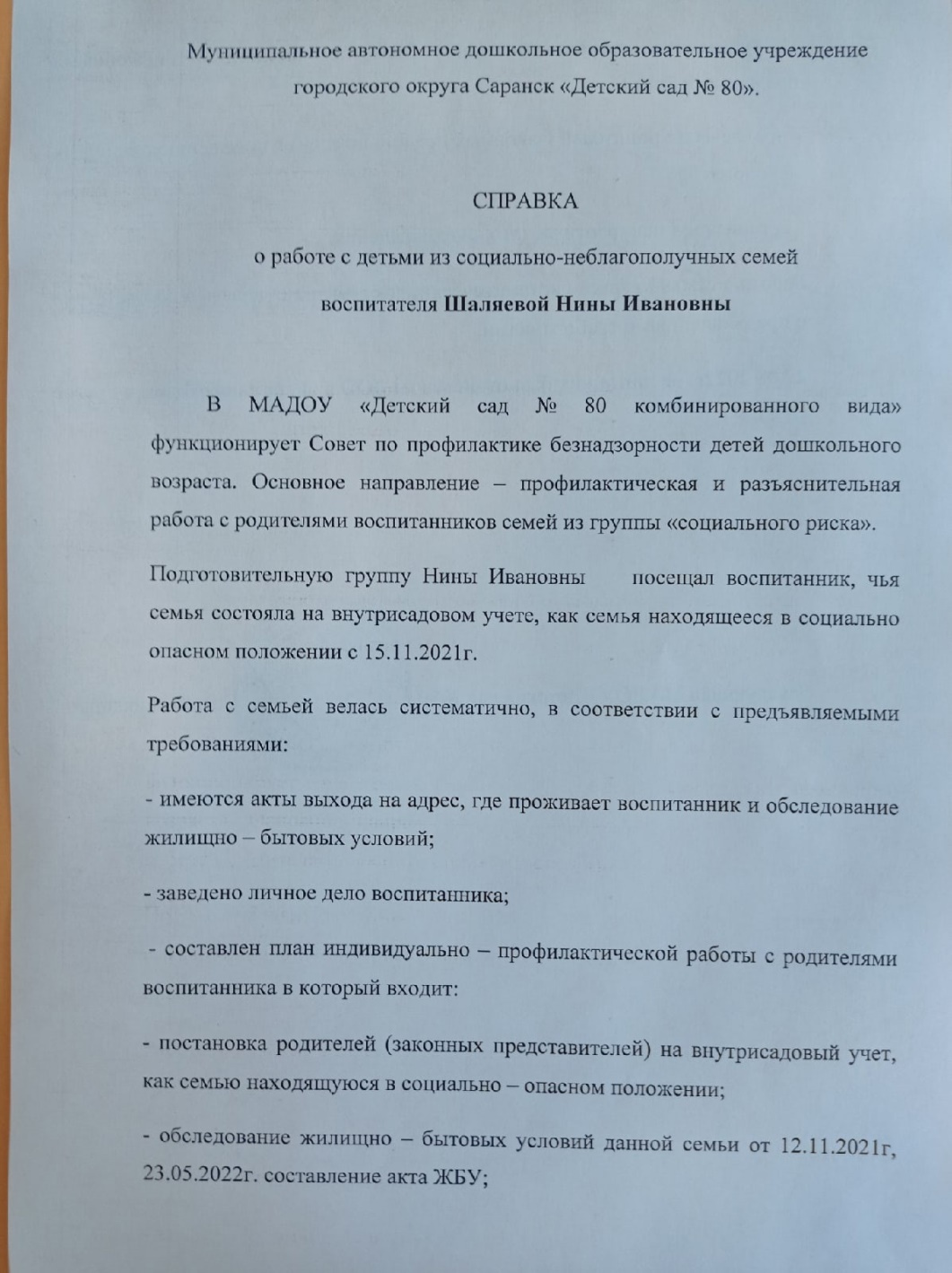 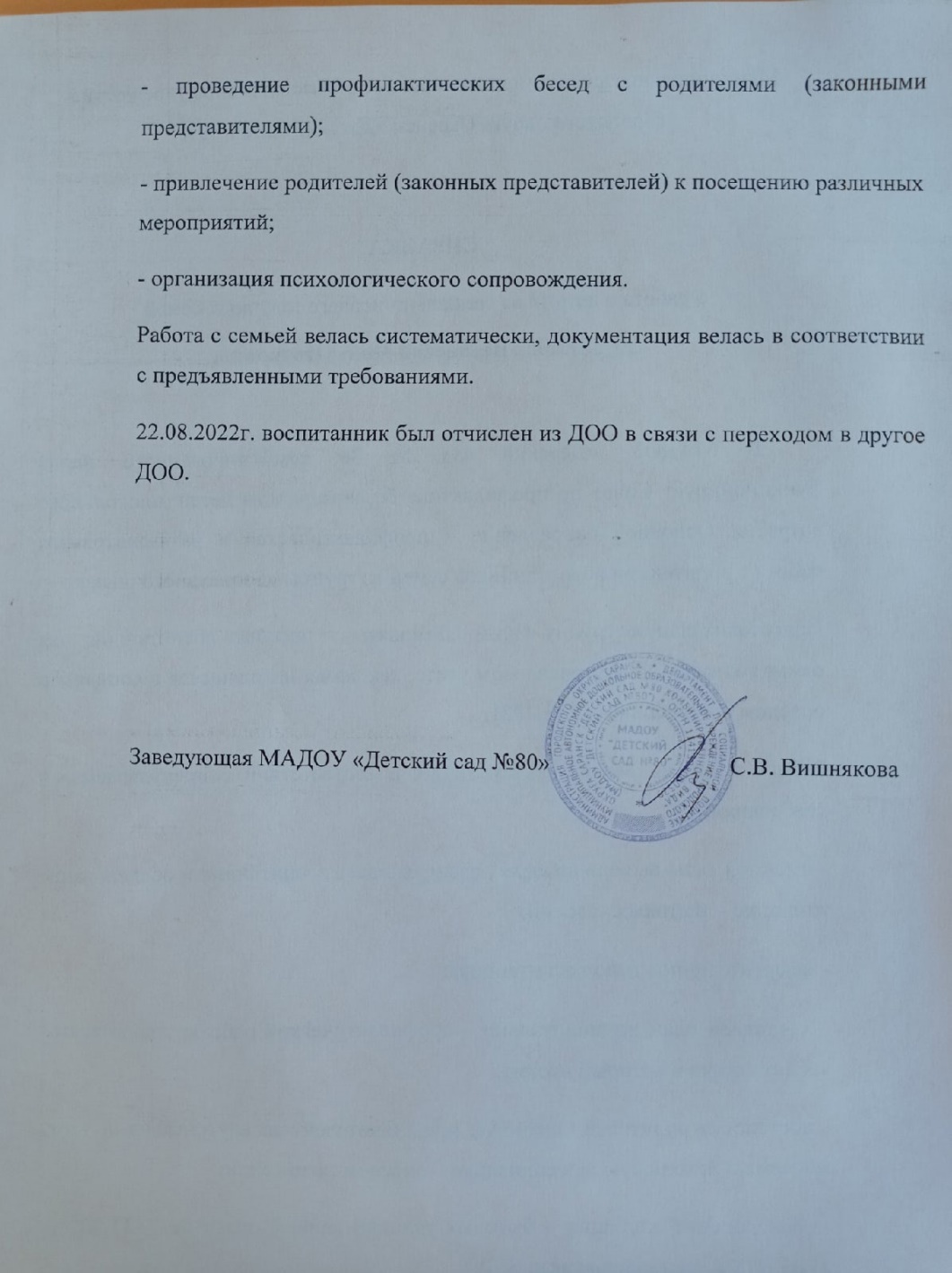 13. Участие педагога в профессиональных конкурсахНа порталах сети Интернет
Участие в очных конкурсахмуниципального уровня
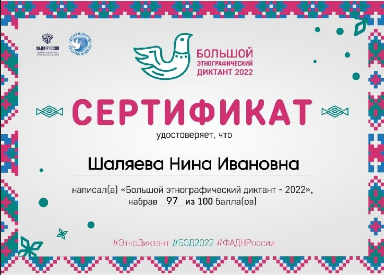 Участие в очных конкурсах республиканского уровня
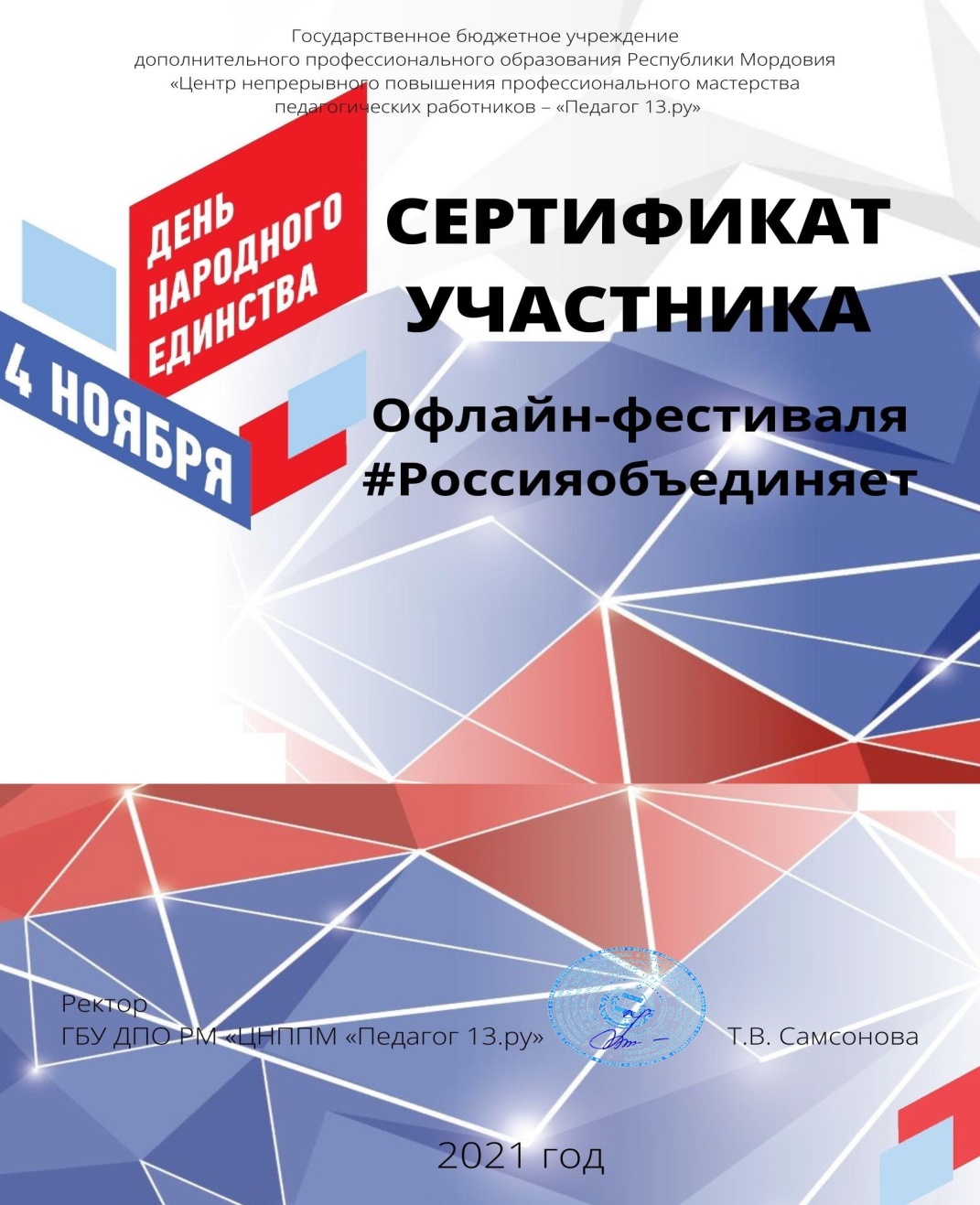 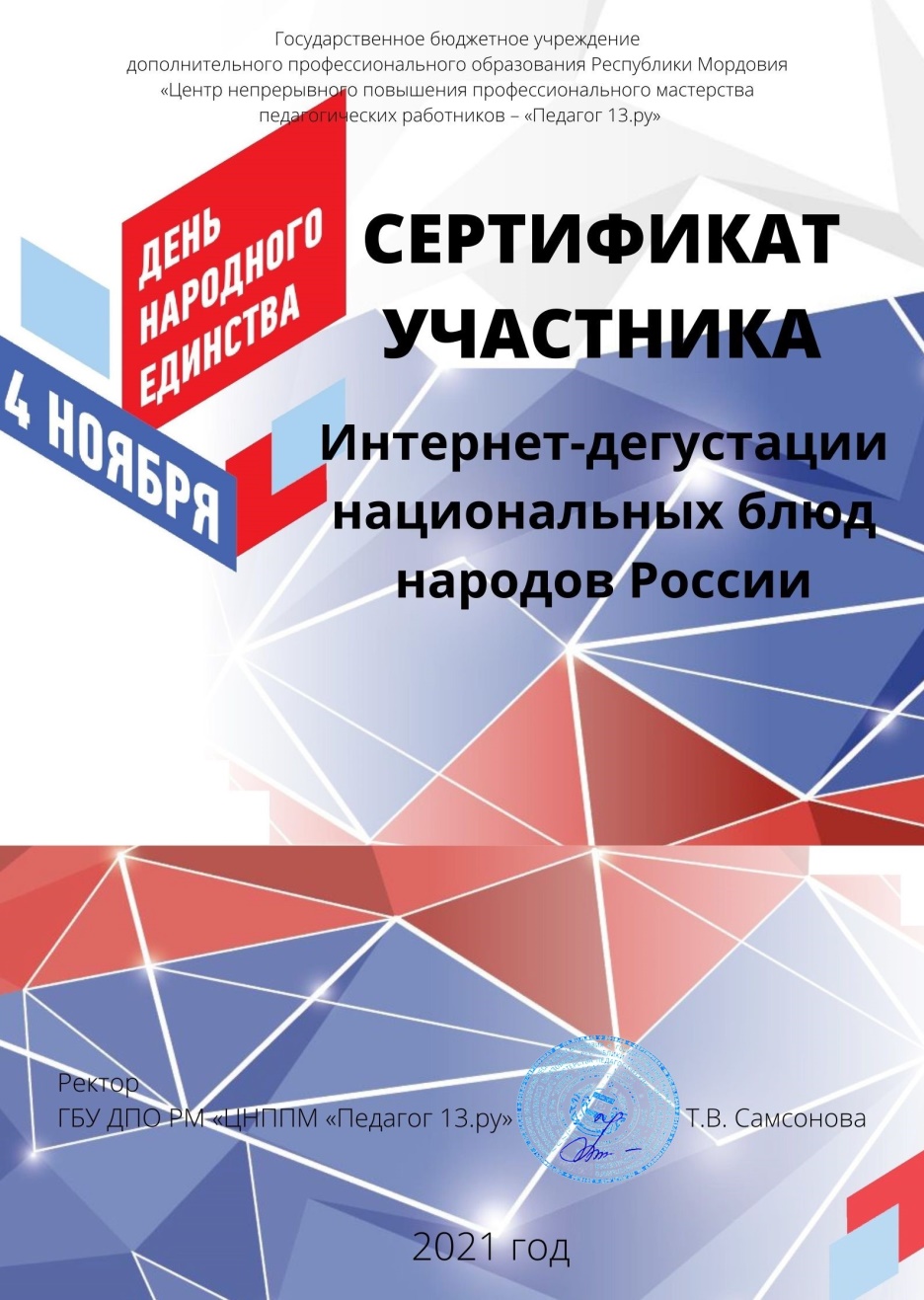 Шаляева
Нина Ивановна
воспитатель МАДОУ «Детский сад №80 комбинированного вида»
Шаляева
Нина Ивановна
воспитатель МАДОУ «Детский сад №80 комбинированного вида»
Победы и призовые места в очных конкурсах
республиканского уровня
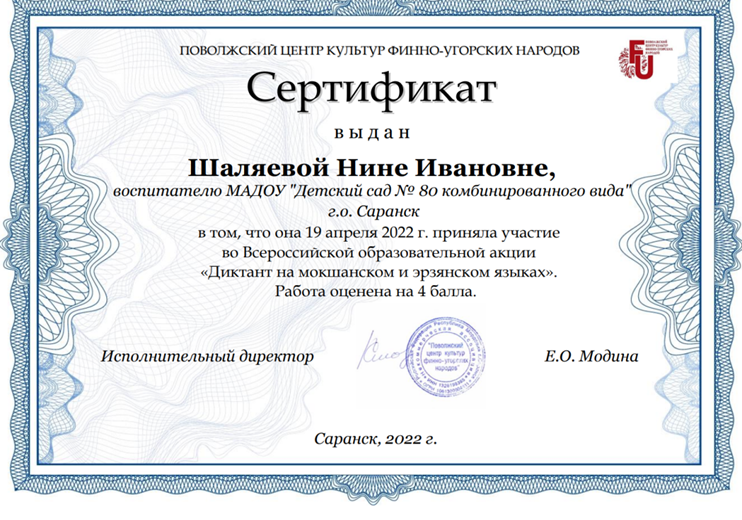 14. Награды и поощрения  Сеть Интернет
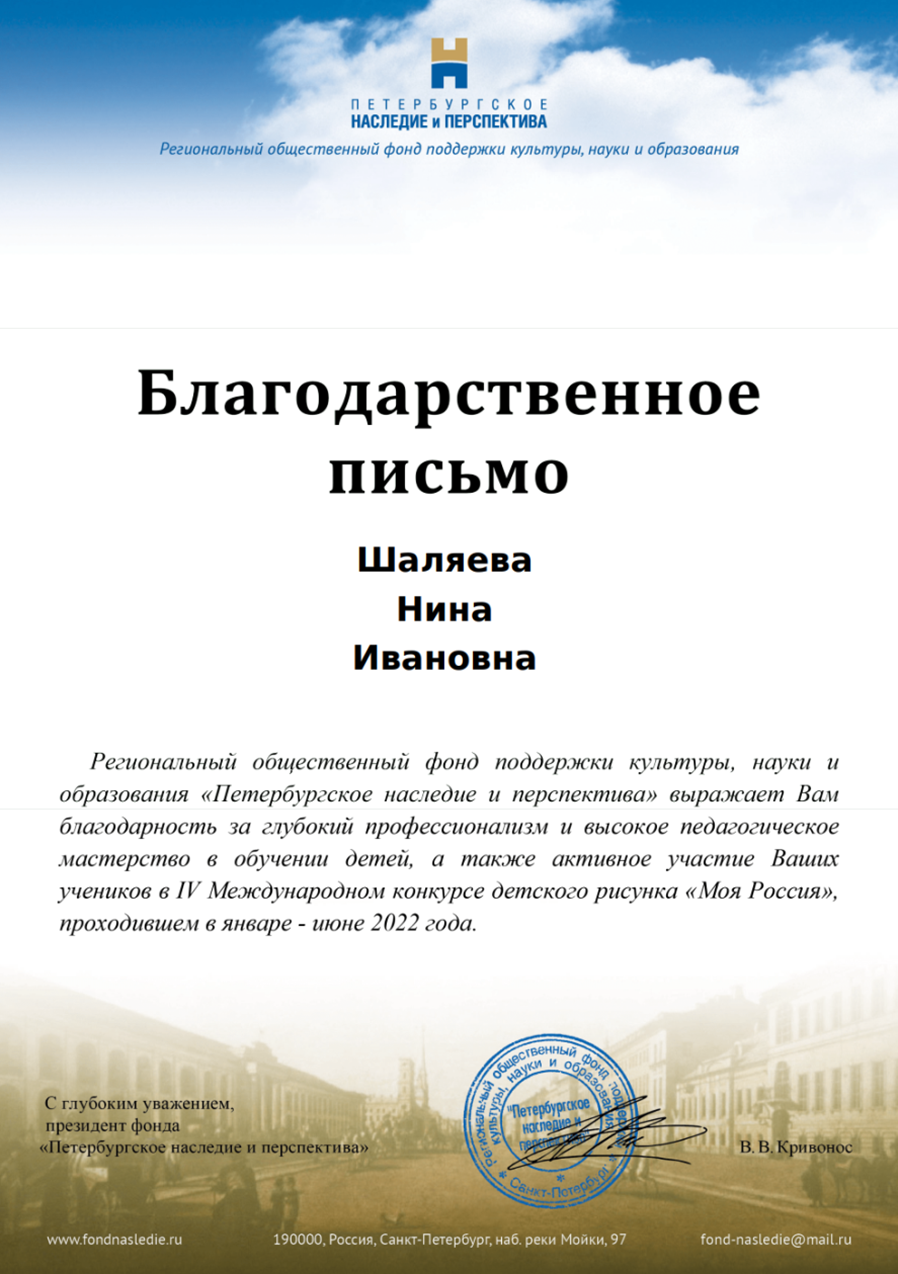 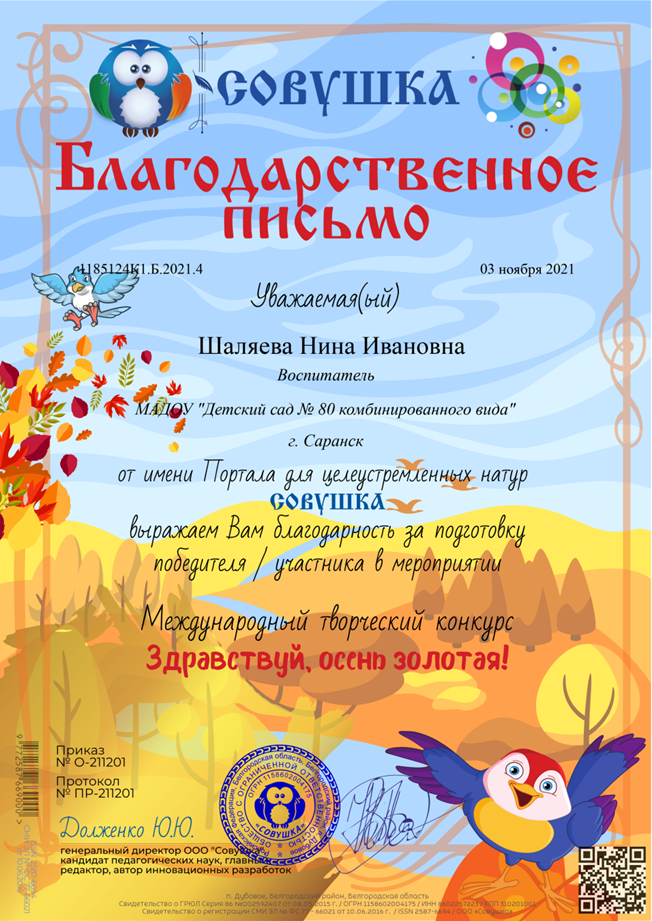 Муниципальный уровень
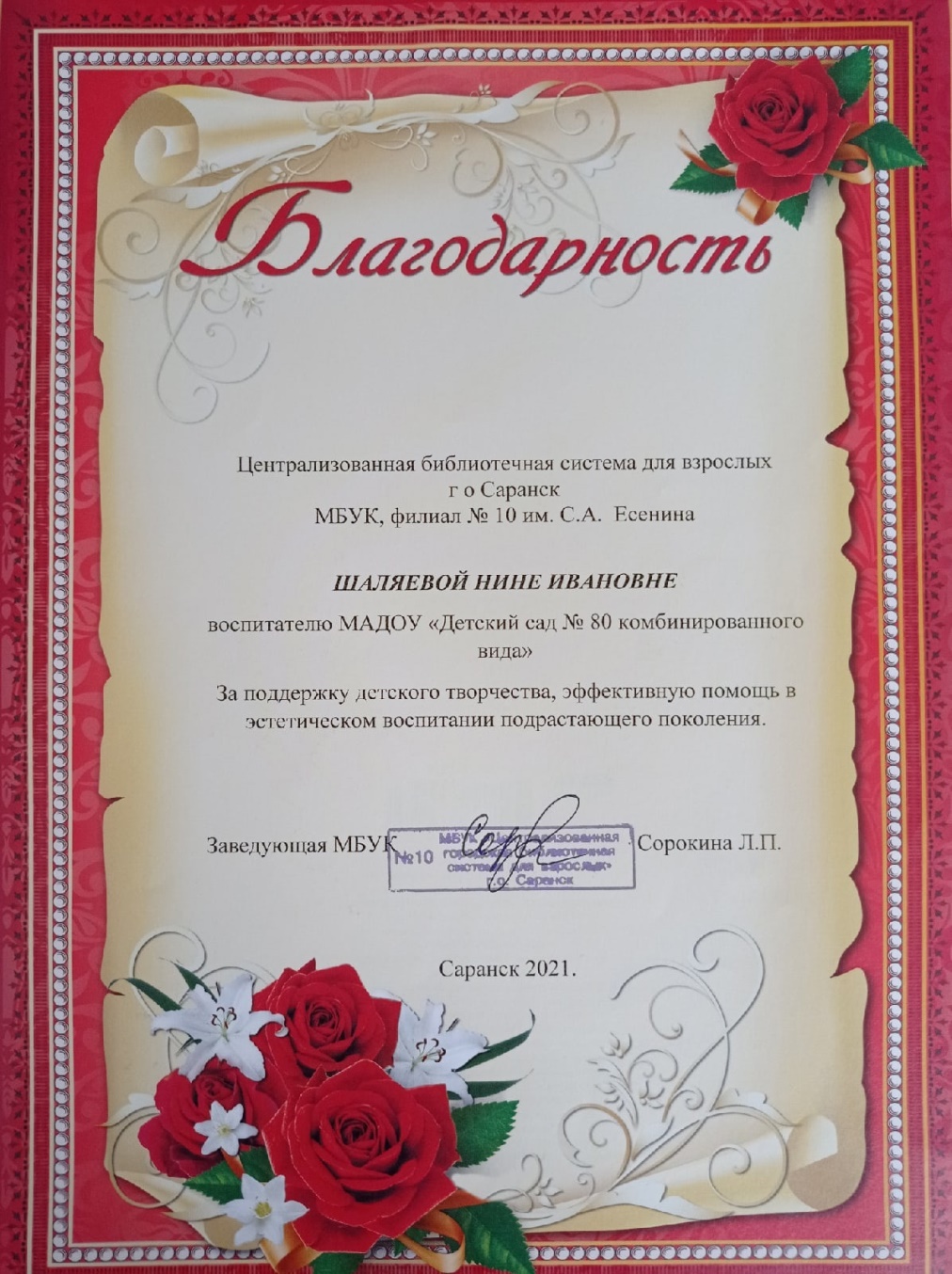 Республиканский уровень
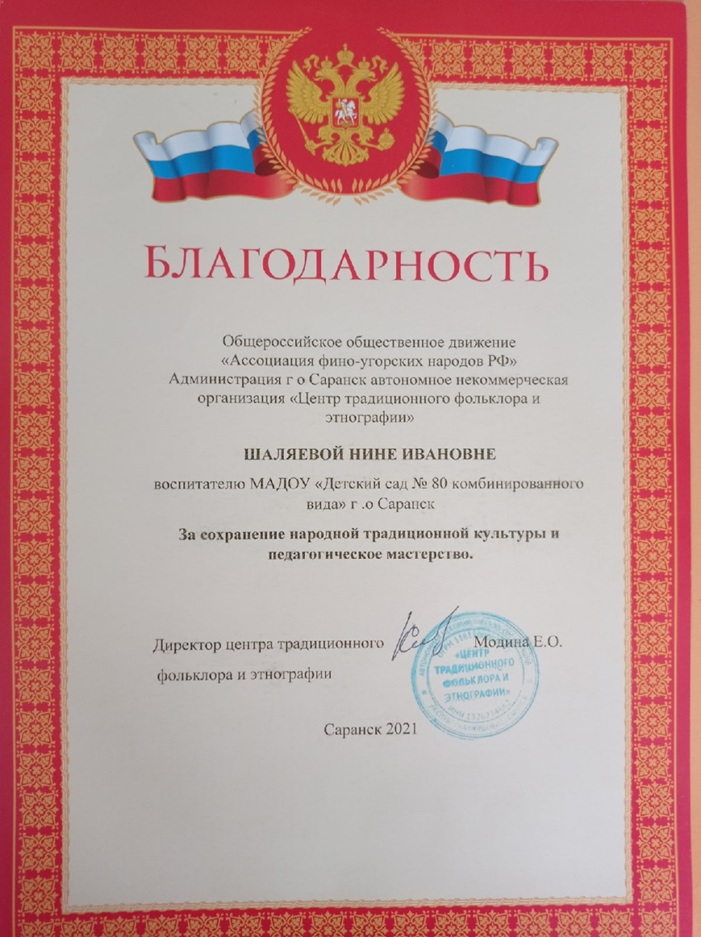 Международный уровень
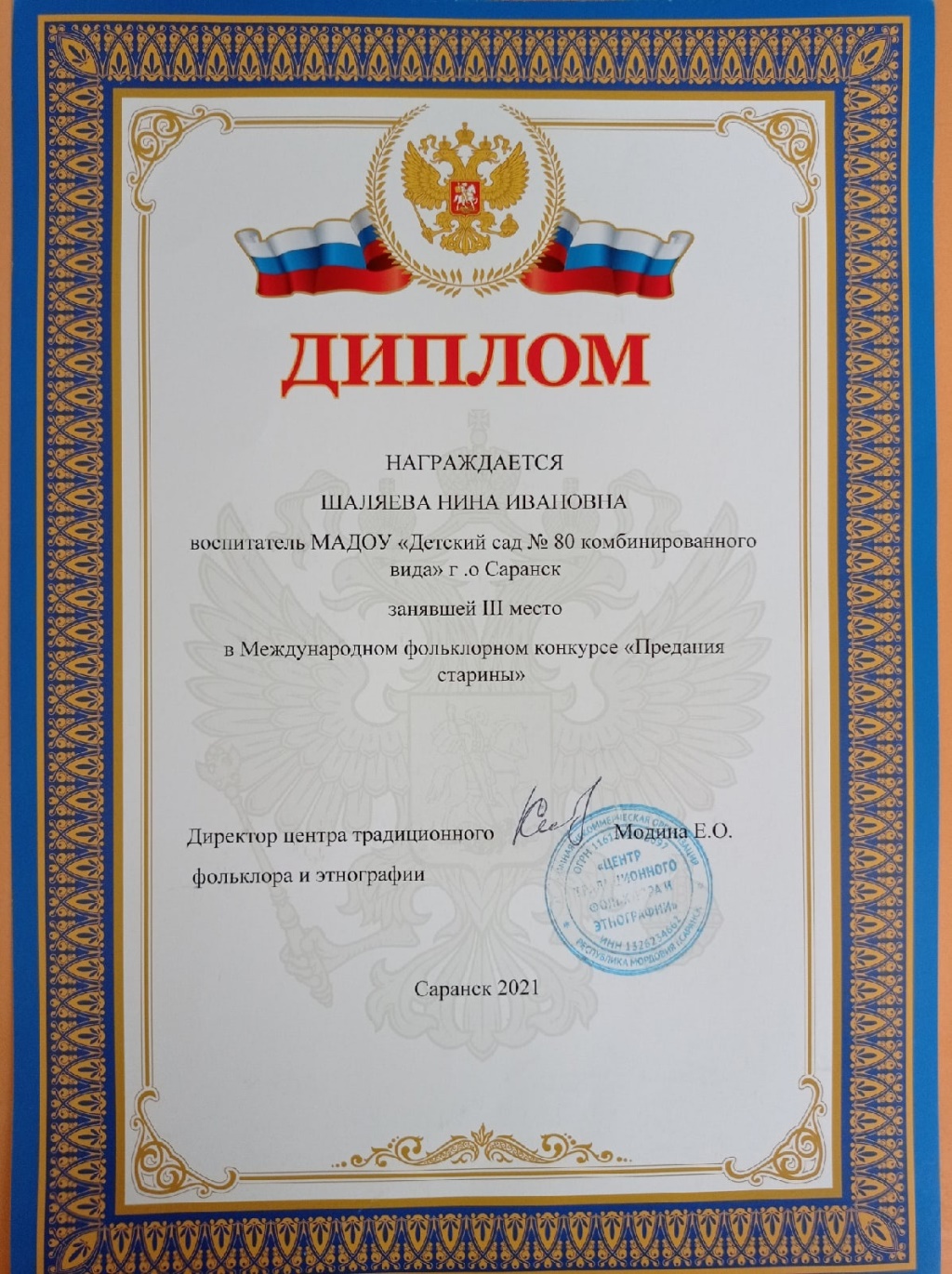